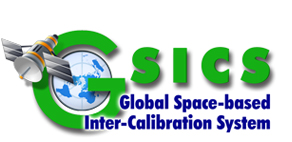 [UVN Session, GSICS Annual Meeting 2025]
Current Status of Calibration and Validation for GEMS Level 1 Products
Yeeun Lee1), Myoung-Hwan Ahn1), Mina Kang2,3), Mijin Eo1), Jeonghyeon Seo4), Kyounghwa Lee4), Jaehoon Jeong4), Dai Ho Ko5), Jhoon Kim6)
1) Ewha Womans Unversity, Republic of Korea
2) City College of New York, USA
3) NOAA-Cooperative Science Center for Earth System Sciences and Remote Sensing Technologies, USA
4) Environmental Satellite Center, National Institute of Environmental Research (NIER), Republic of Korea 
5) Korea Aerospace Research Institute (KARI), Republic of Korea  
6) Yonsei University, Republic of Korea
March 19, 2025
GEMS: Five Years of Operation
Air quality monitoring via UV-VIS hyperspectral instrument
TROPOMI (ESA, 2017)
Veefkind et al. (2012)
SCIAMACHY (ESA, 2002)
Bovensmann et al. (1999)
TEMPO (NASA, 2023)
Zoogman et al. (2017)
GOME-2 (EUMETSAT, 2006, 2012 & 2018)
Munro et al. (2016)
Since 2000,
...
2010
2025
2005
2020
2000
2015
OMPS (NOAA, 2011, 2017 & 2022)
Flynn et al. (2014)
UVN/Sentinel-4 (EUMETSAT, TBU)
Gulde et al. (2017)
OMI (NASA, 2004)
Levelt et al. (2006)
GEMS (NIER, 2020)
Kim et al. (2020)
SCIAMACHY: SCanning Imaging Absorption SpectroMeter for Atmospheric CHartographY
OMI: Ozone Monitoring Instrument
GOME-2: Global Ozone Monitoring Experiment-2
OMPS: Ozone Mapping and Profiler Suite
TROPOMI: TROPOspheric Monitoring Instrument
TEMPO: Tropospheric Emissions: Monitoring of POllution
Geostationary Earth Orbit (GEO)
Low Earth Orbit (LEO)
2
GEMS: Five Years of Operation
Geostationary Environment Monitoring Spectrometer (GEMS)
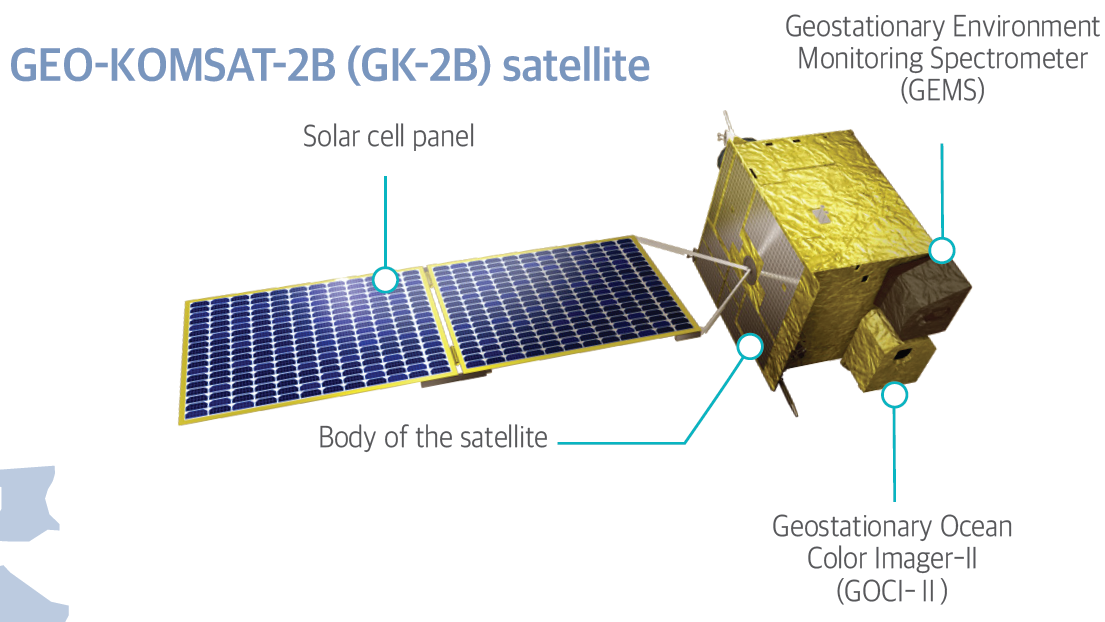 W
E
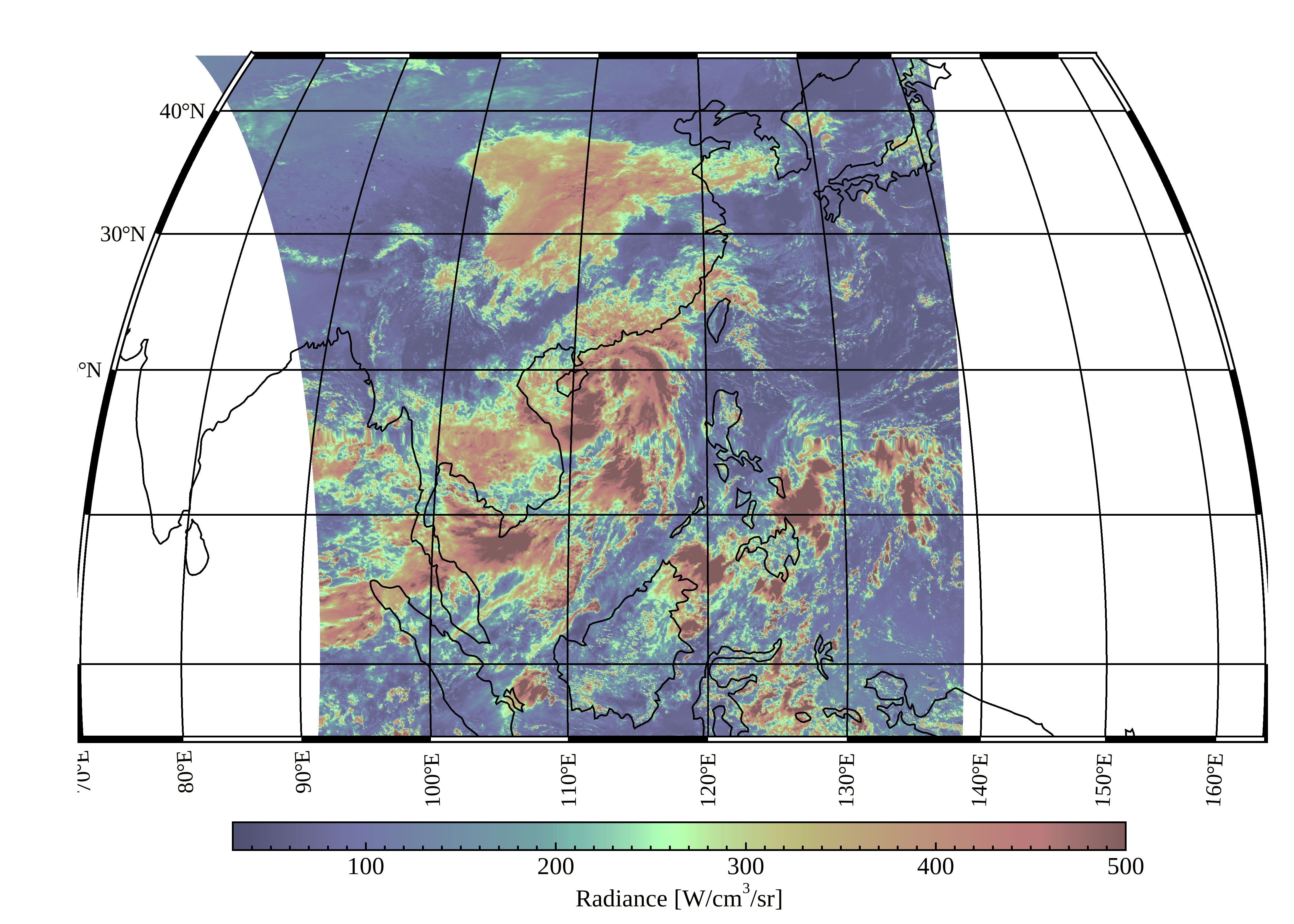 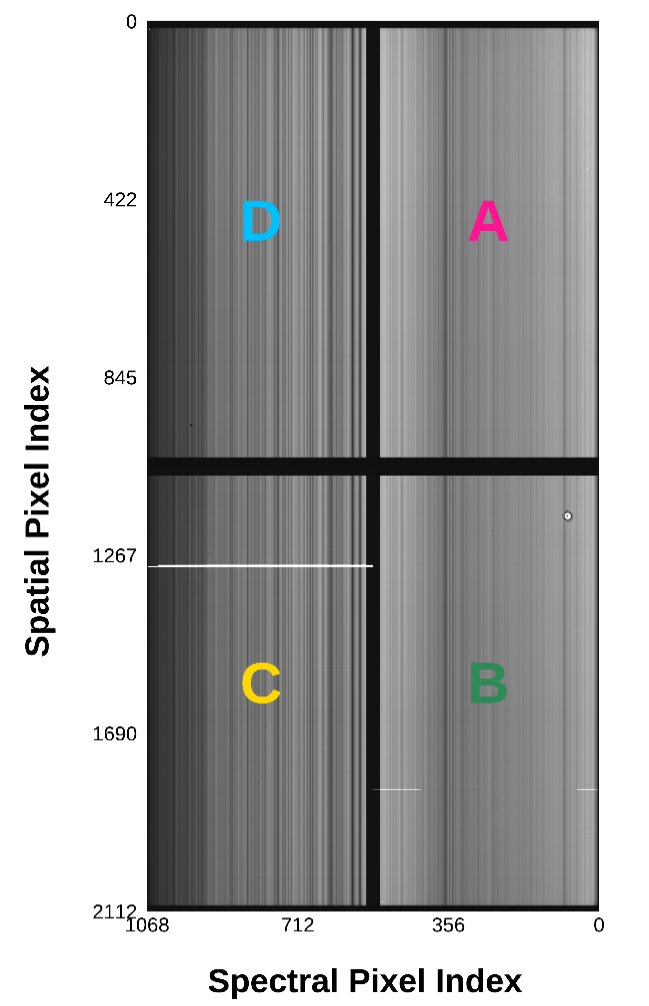 @ 487 nm
3
GEMS: Five Years of Operation
Level 0-1B Process
Level 0
Stray Light Correction
(Ir)radiance Calibration
Co-addition Correction
Green Box: updates
Diffuser BTDF
Pixel Flagging
Spectral Shift Correction
Crosstalk/
Nyquist Phase Correction
Spectral Shift Correction
2-Pixel Binning
Offset/Linearity Correction
2-Pixel Binning
Spatial Registration
Spatial Registration
Smear Correction
Gain/
FPE Temperature Correction
L1B-Solar
L1B-Earth
BTDF Correction
Integration Time/PRNU
Empirical correction
(On-going update)
Degradation Correction
Dark Correction
Geometric Calibration
4
GEMS: Five Years of Operation
Level 0 & observation frequency
Level 0
Frequency
Dark
2 times a day
Earth
8 times a day during daytime (mostly 23, 00-07 UTC)
NOR (L0)
Solar Dark
Every day (right before solar observation)
Solar diffusers
WSD (L0)
Every day (mostly 13-14 UTC before local midnight)
RSD (L0)
2 time a year (near the Equinox)
: To monitor sensor response changes and channel band centers.
Onboard 
Calibration System
LED Dark
Every week (right after LED observation)
LED
LED (L0)
Every week (17 UTC)
: To verify pixel aliveness and monitor non-linearity.
Long-term observation data have been accumulated  - over 4.5 years
5
Long-term Monitoring: Telemetry (related to temperature)
Temperature variations - FPA & FPE (Close to CCD)
Focal Plane Array (FPA)
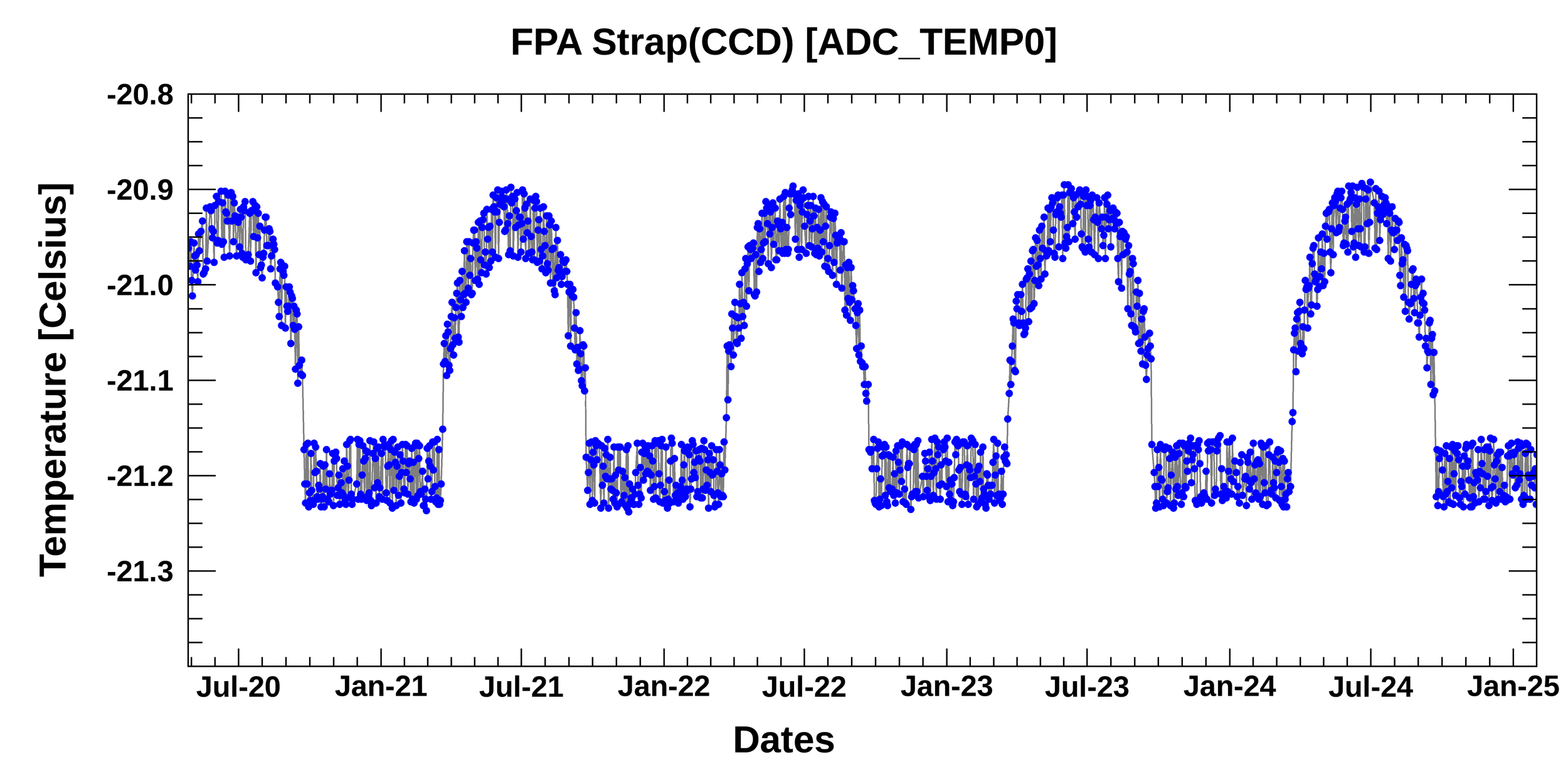 -20.906
-20.903
-20.896
-20.901
-21.248
-21.251
-21.251
-21.244
Focal Plane Electronics (FPE)
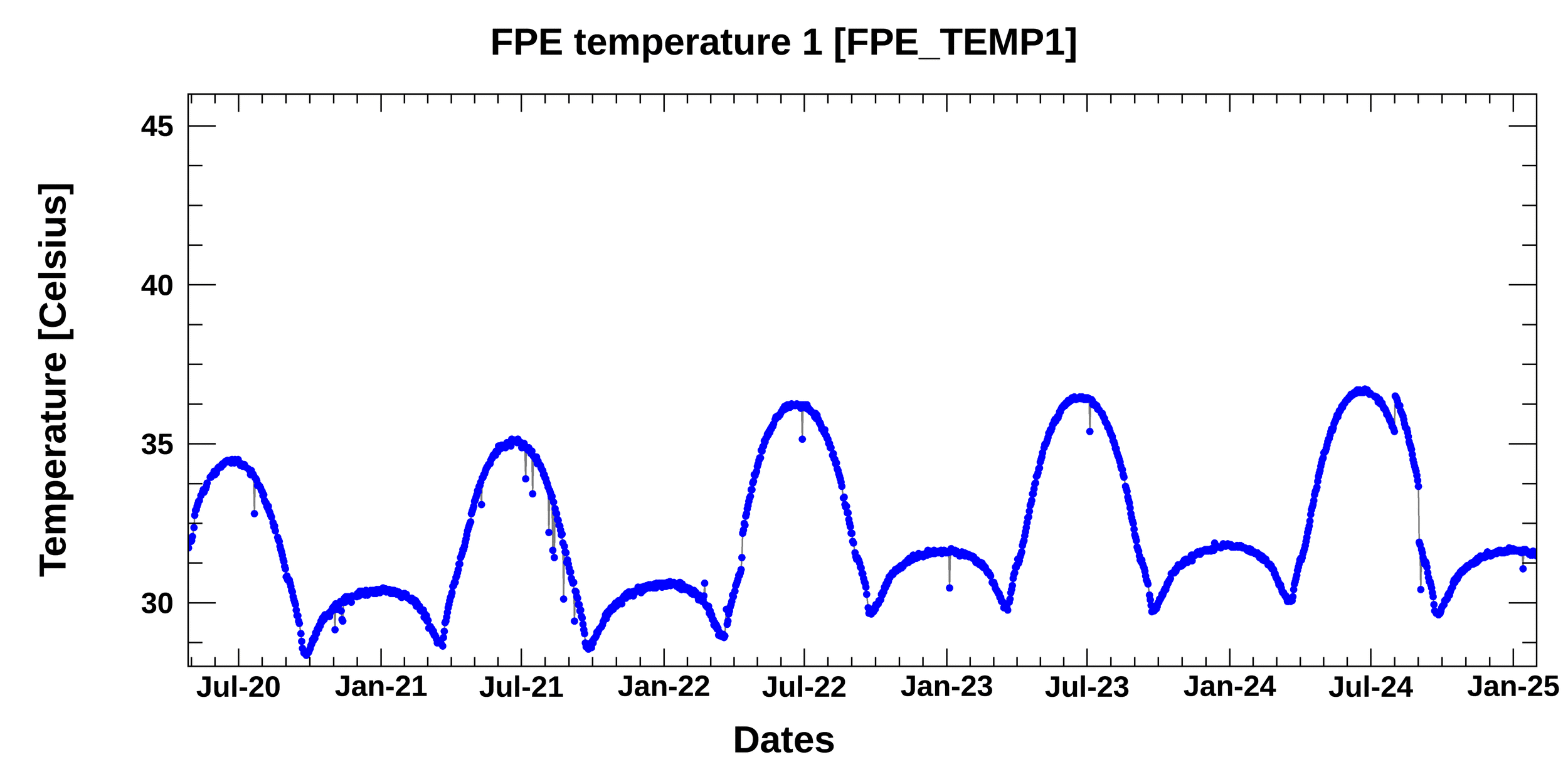 Courtesy: J. Seo (NIER)
6
Long-term Monitoring: Level 0 calibration data
Dark currents & LED
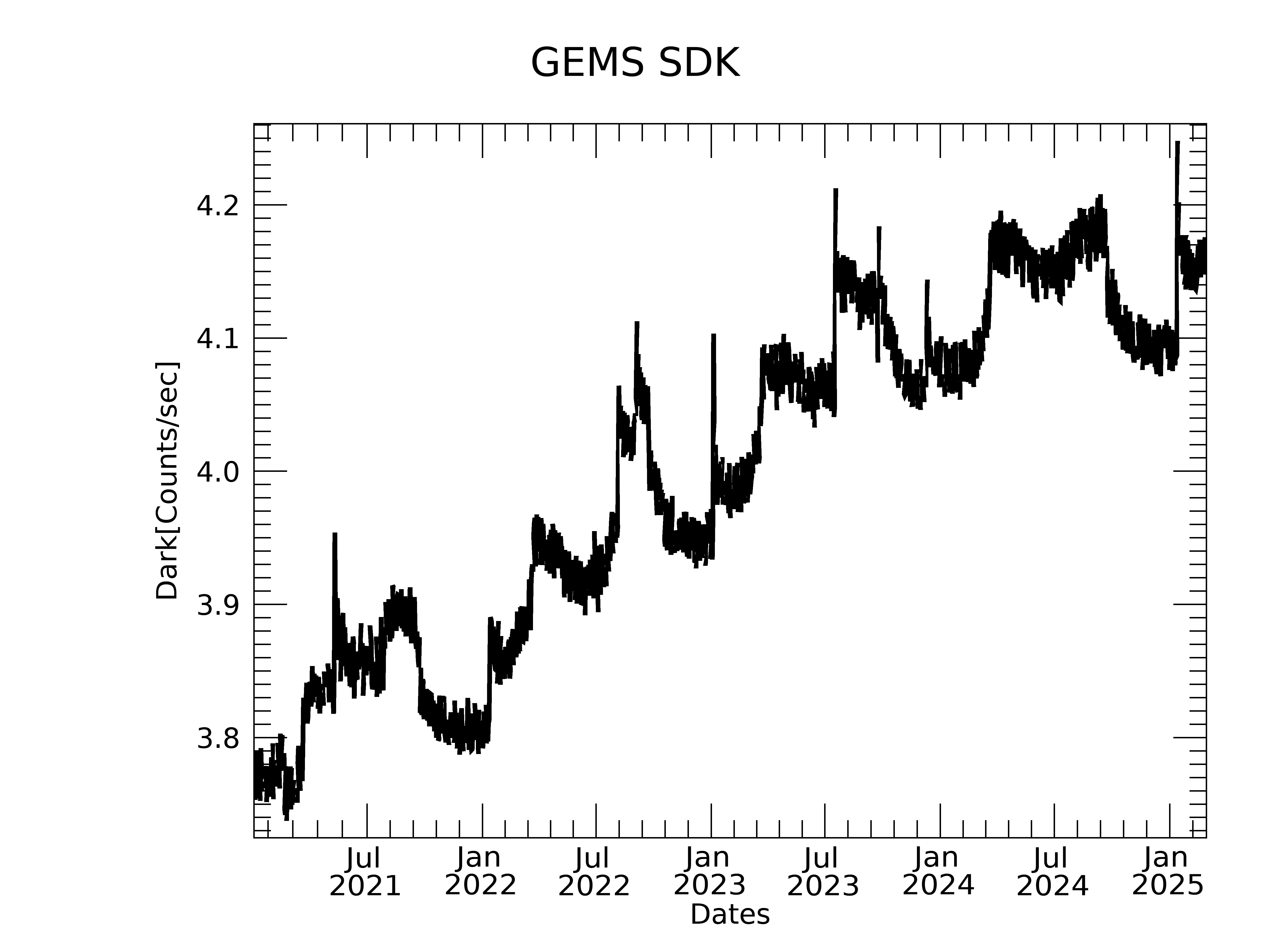 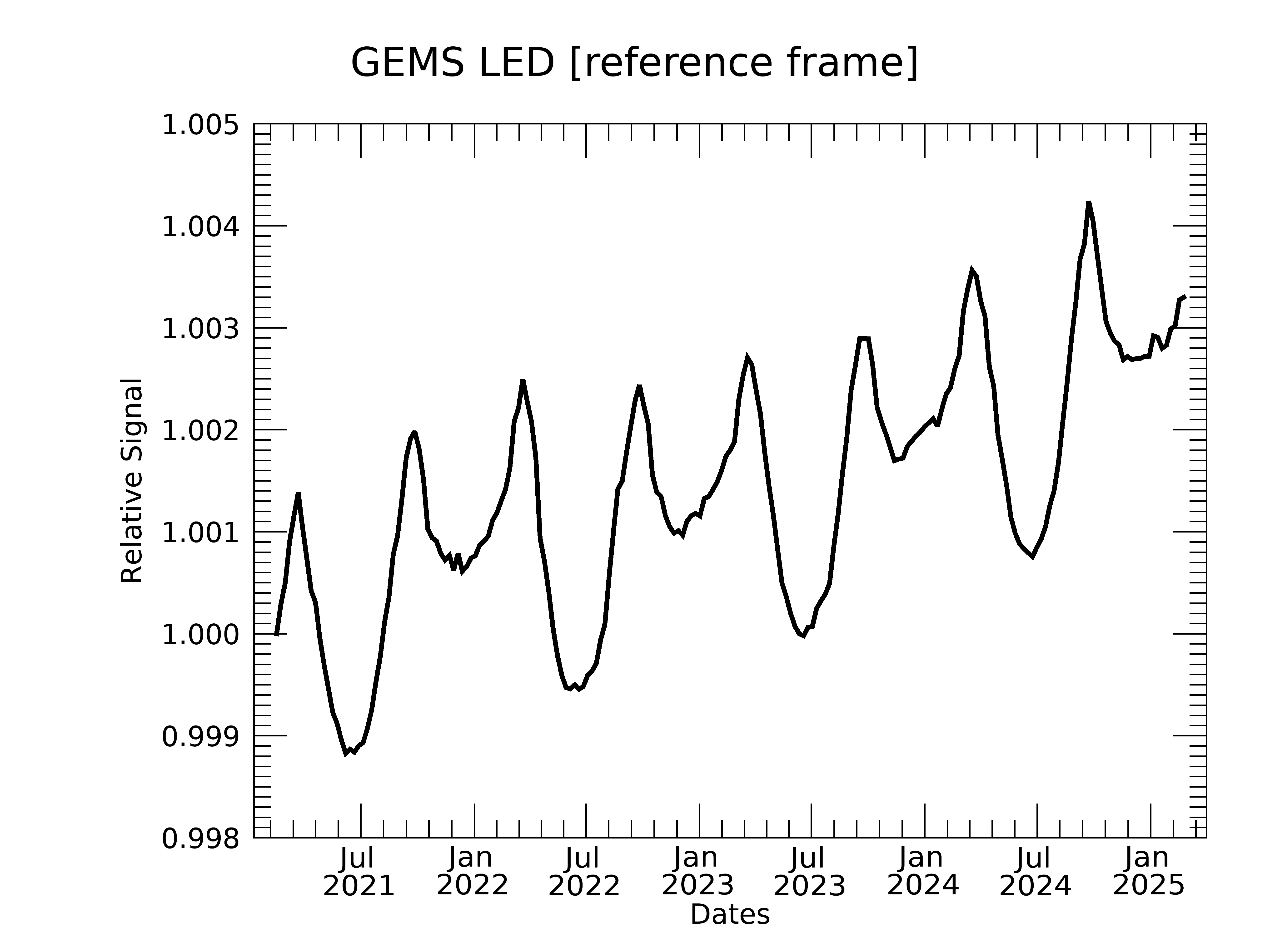 Mean LED relative signals
Mean dark signals (SDK)
~0.3% increase
Fluctuations having similar patterns with the FPE Temp.
Increase by 9.3%
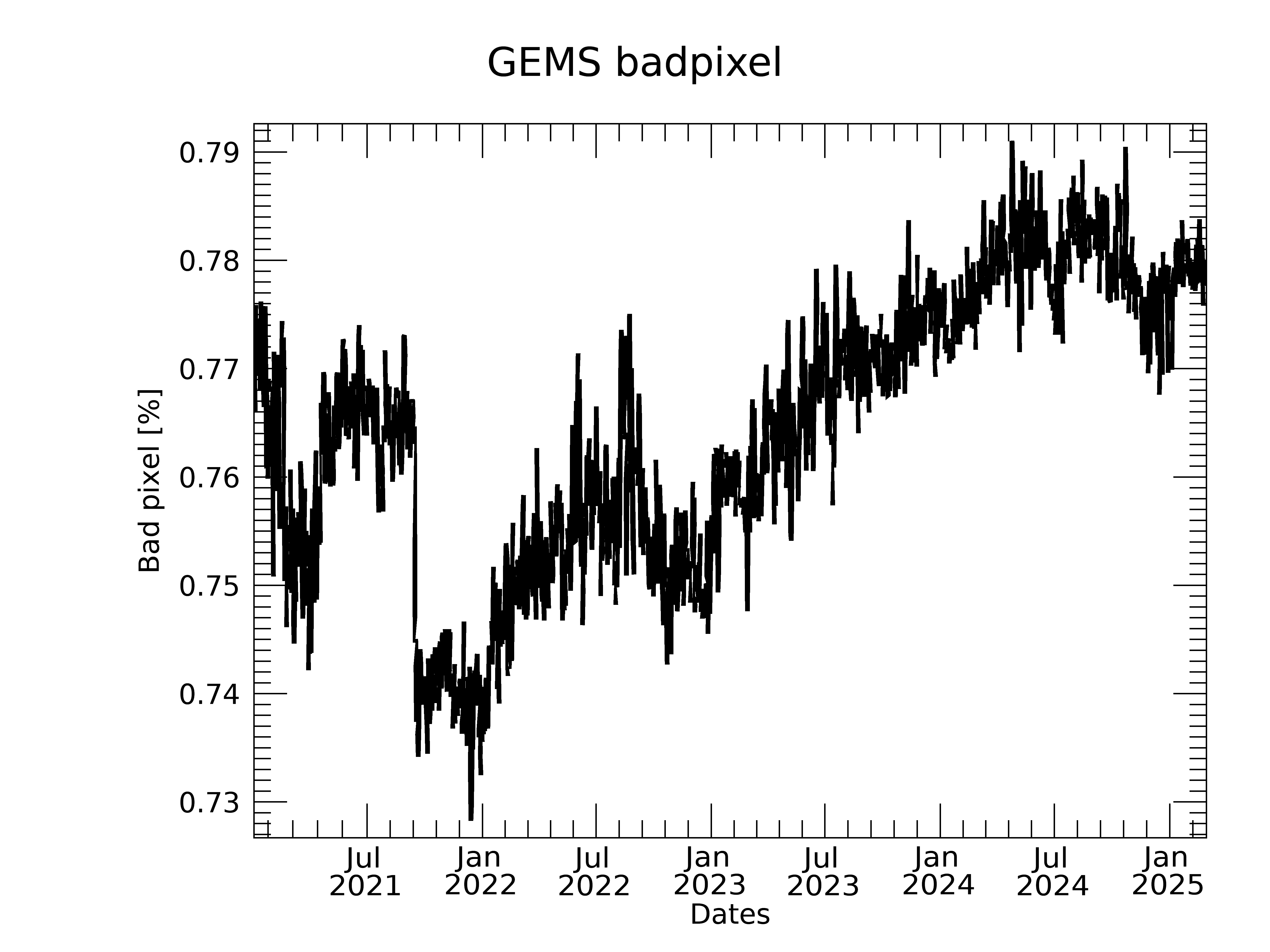 7
Long-term Monitoring: Level 0 (solar observations)
Digital counts of WSD & RSD
RSD (on Equinox)
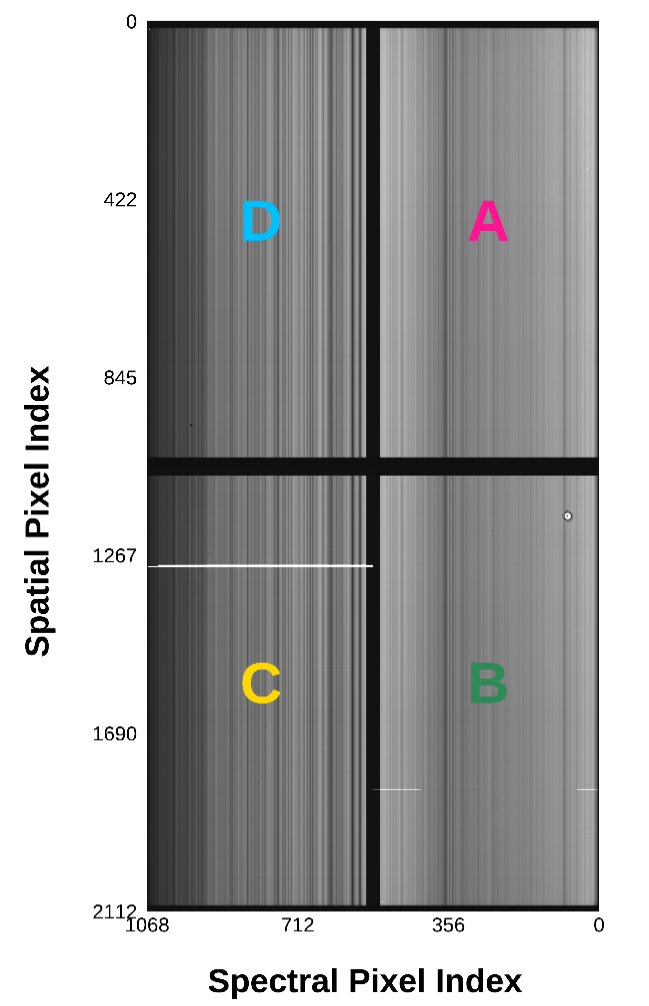 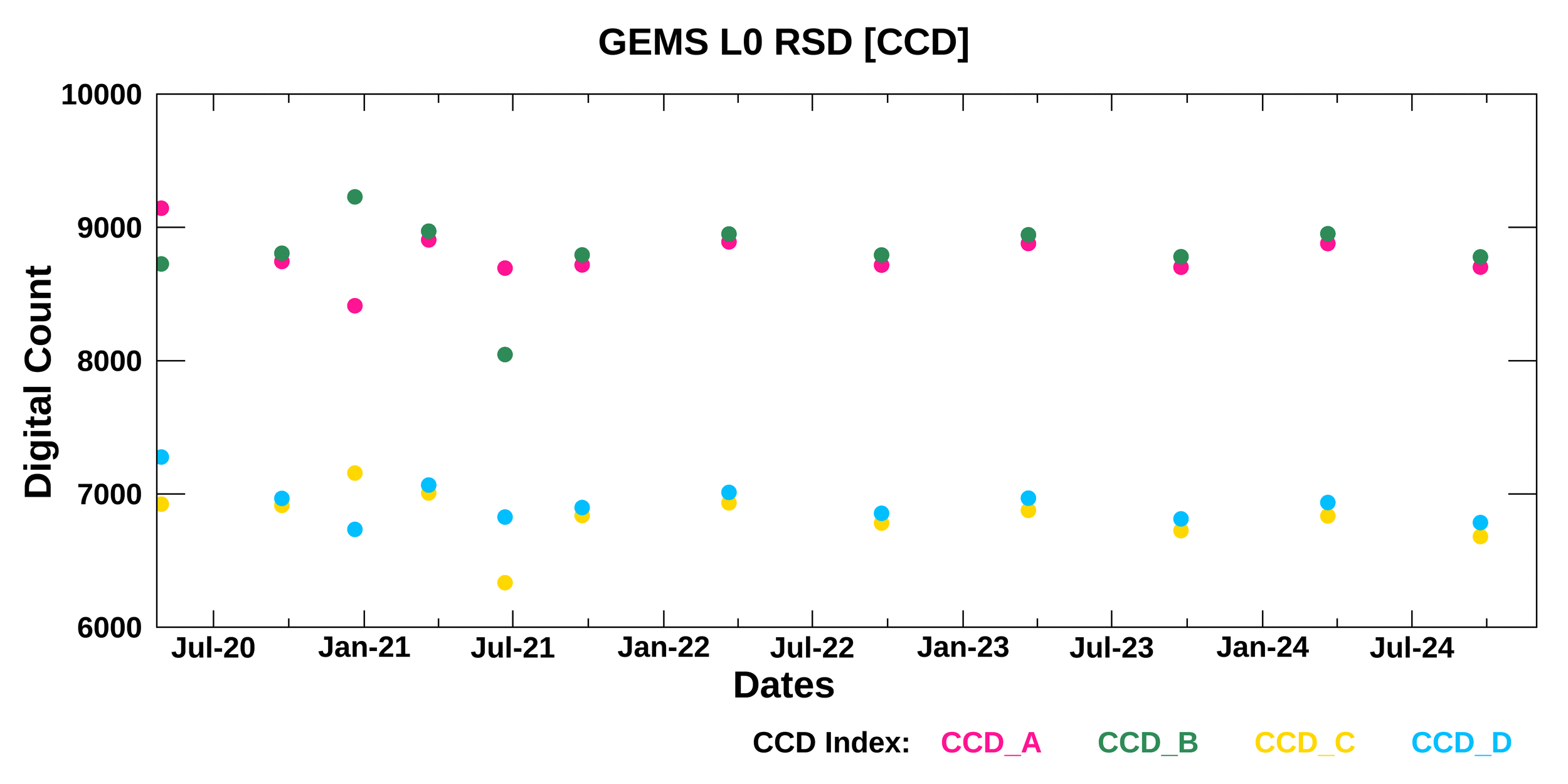 ~12 times of observations since 2020
North
WSD (every day)
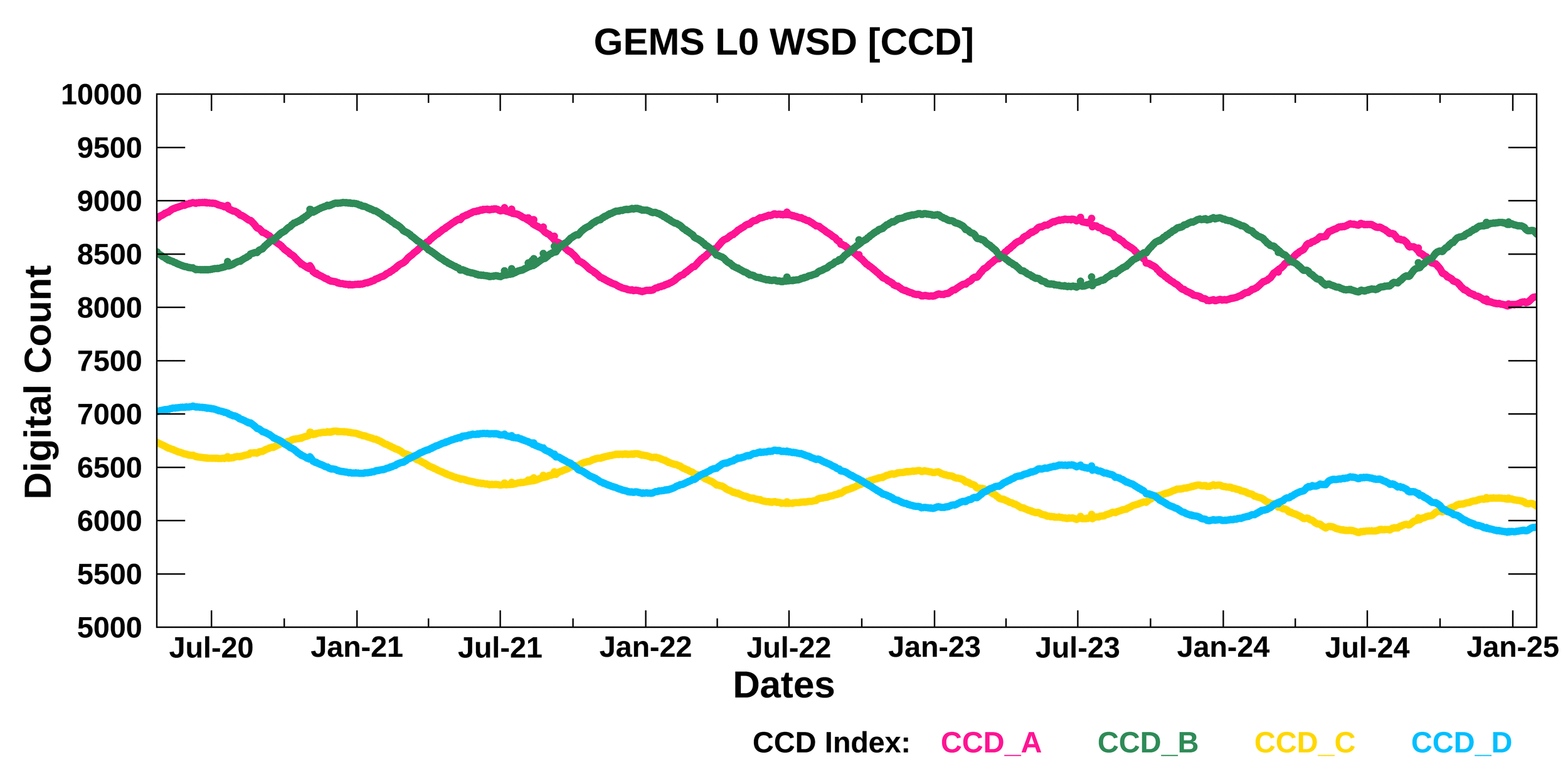 500 nm (North)
500 nm (South)
300 nm (South)
300 nm (North)
South
300 nm
500 nm
8
Courtesy: J. Seo (NIER)
Long-term Monitoring: Level 1 (solar observations)
Solar irradiance (w/o BTDF update)
* BTDF: Bi-directional Transmittance Distribution Function
Spatial anomaly [%]
Temporal variations at each spatial index [%]
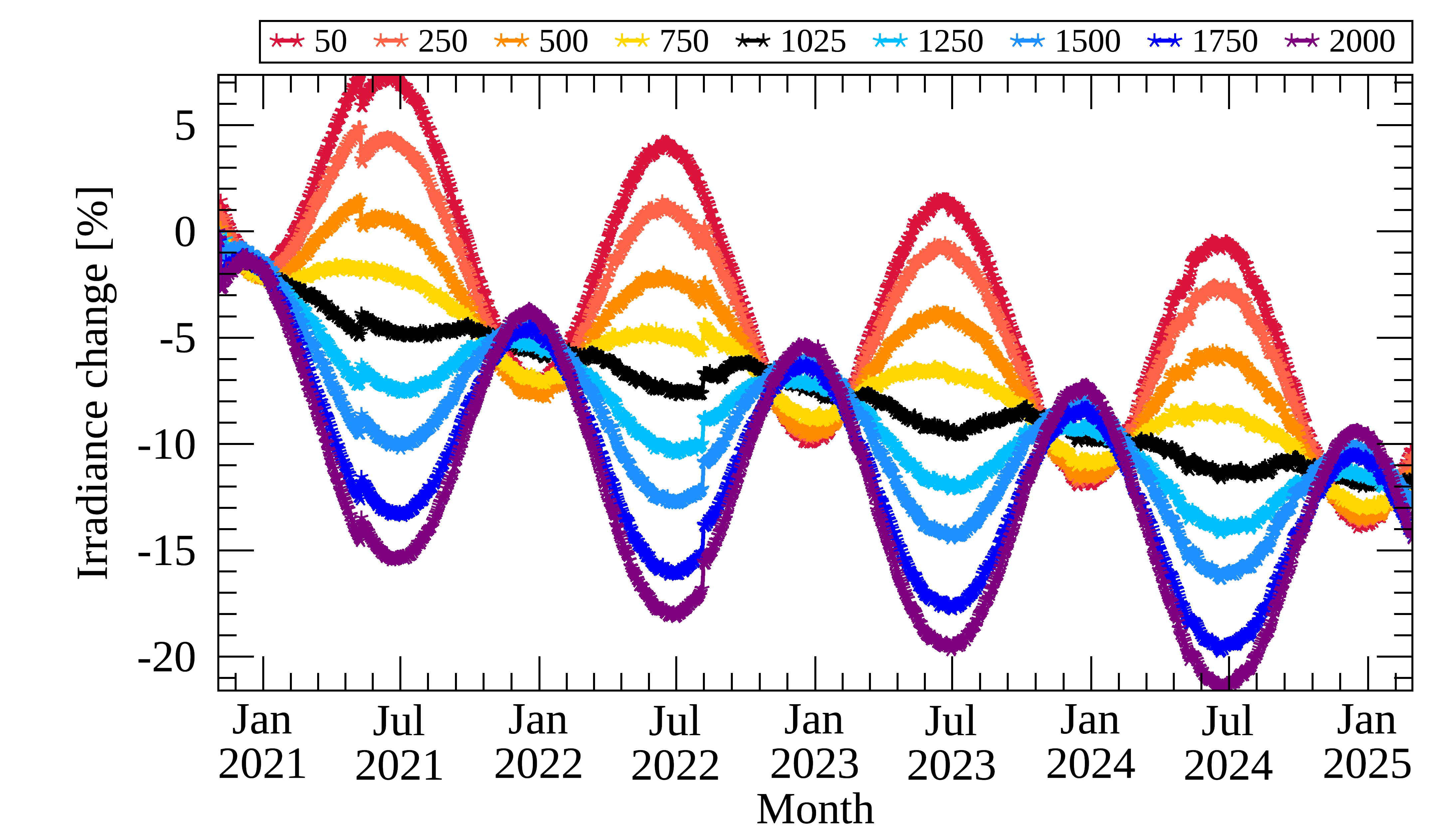 @ 305 nm
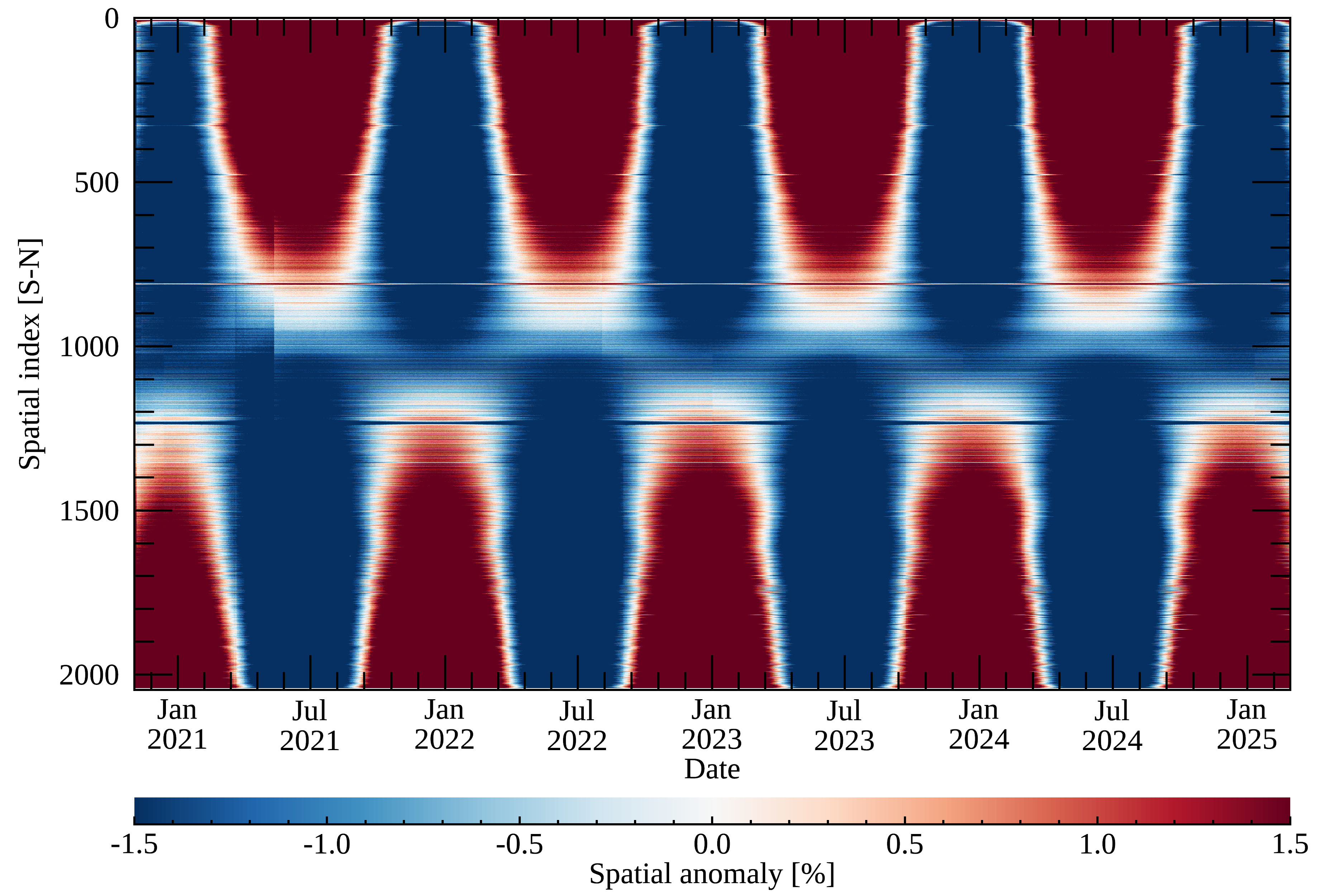 @ 480 nm
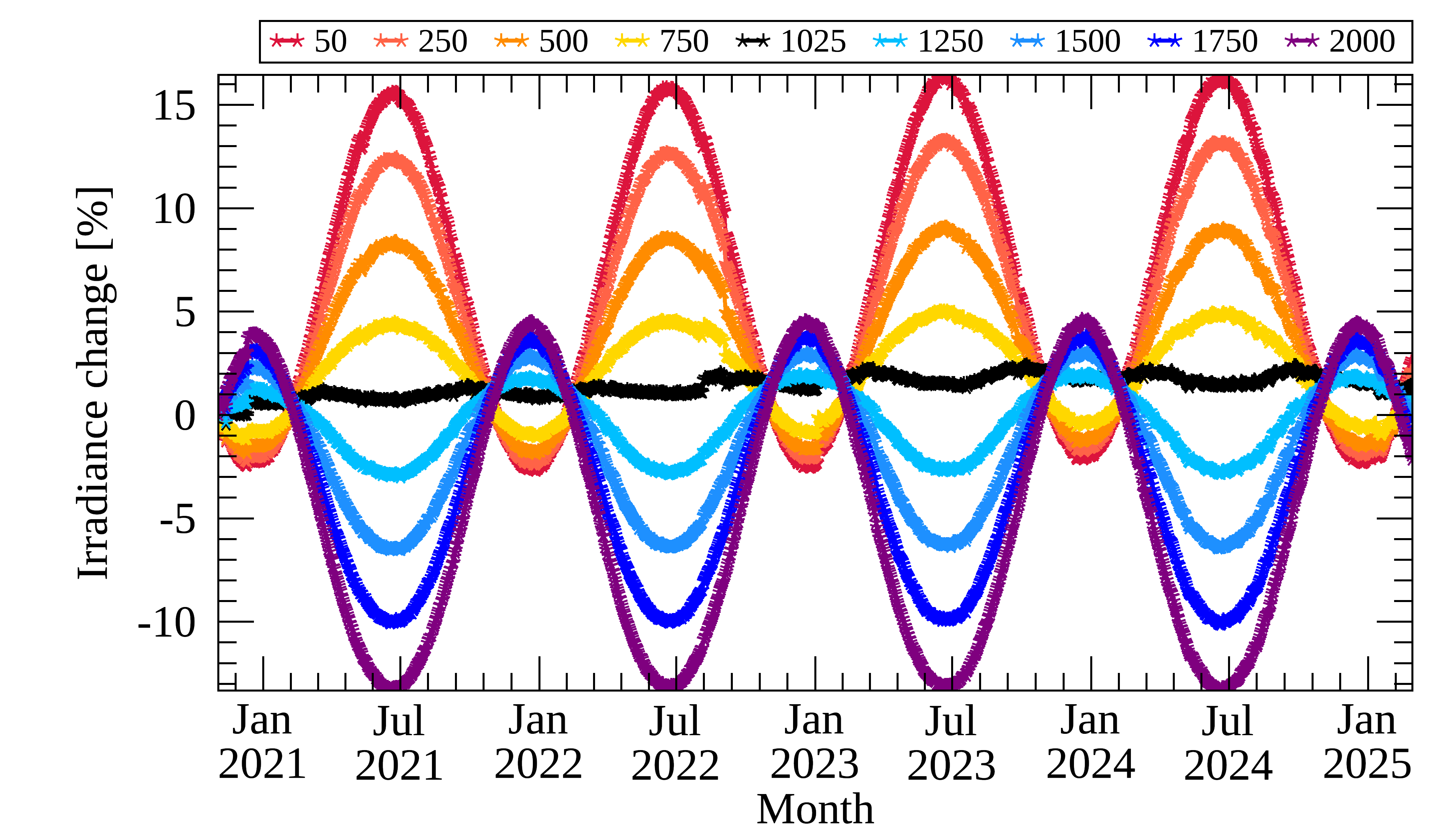 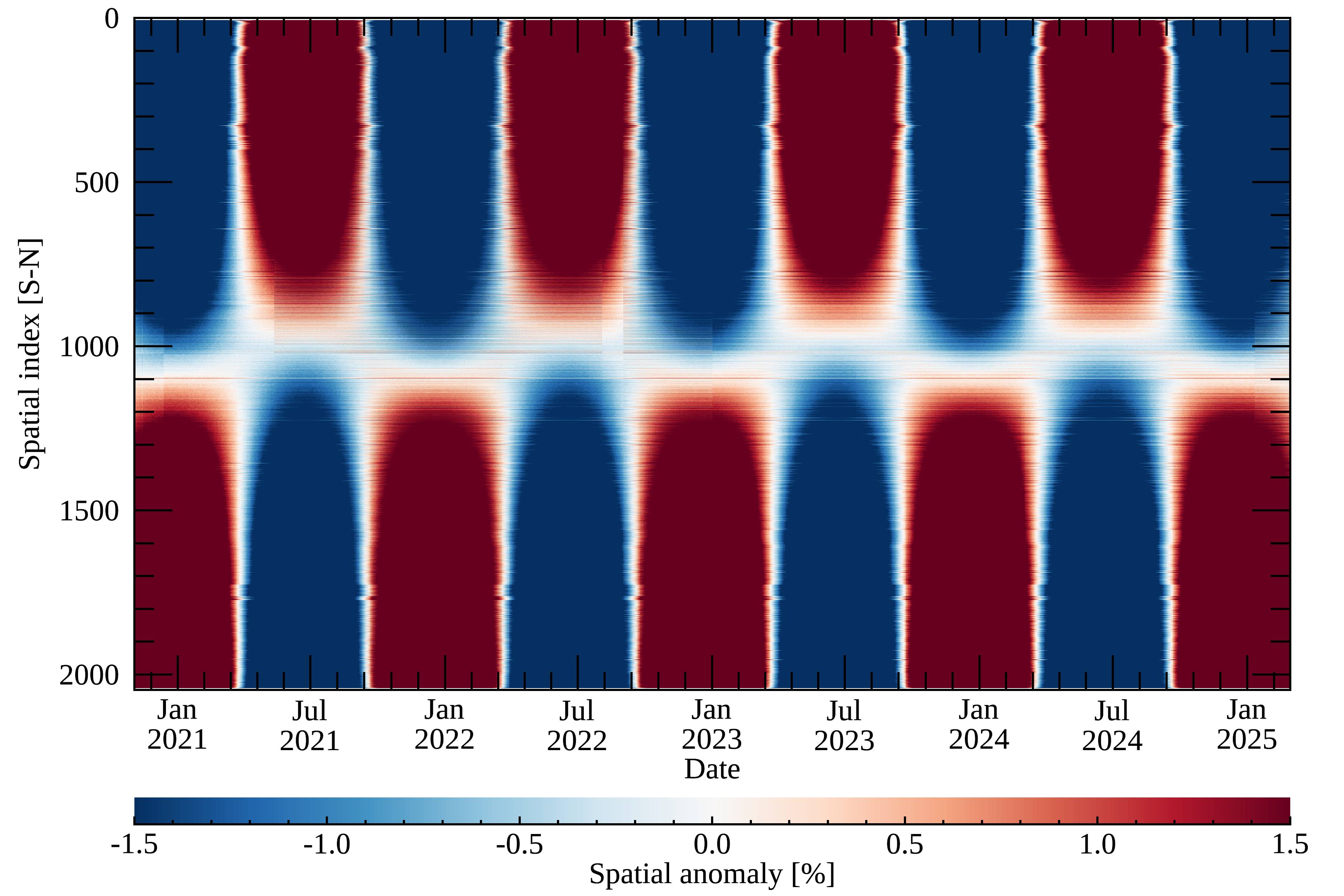 9
Long-term Monitoring: Level 1 (solar observations)
Solar irradiance (w/ BTDF update)
Kang et al. (IEEE TGRS 2024)
Spatial anomaly [%]
Temporal variations at each spatial index [%]
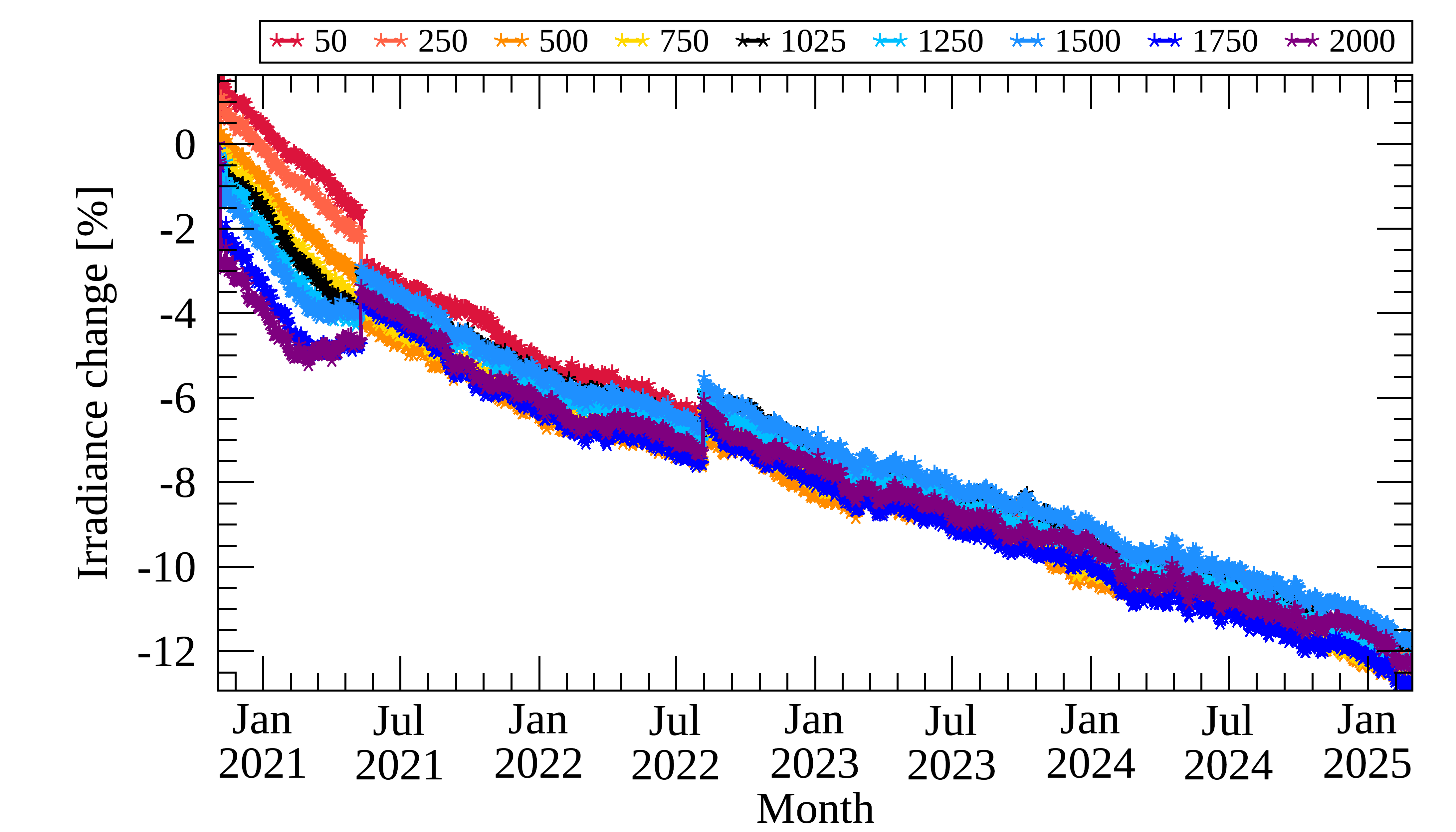 @ 305 nm
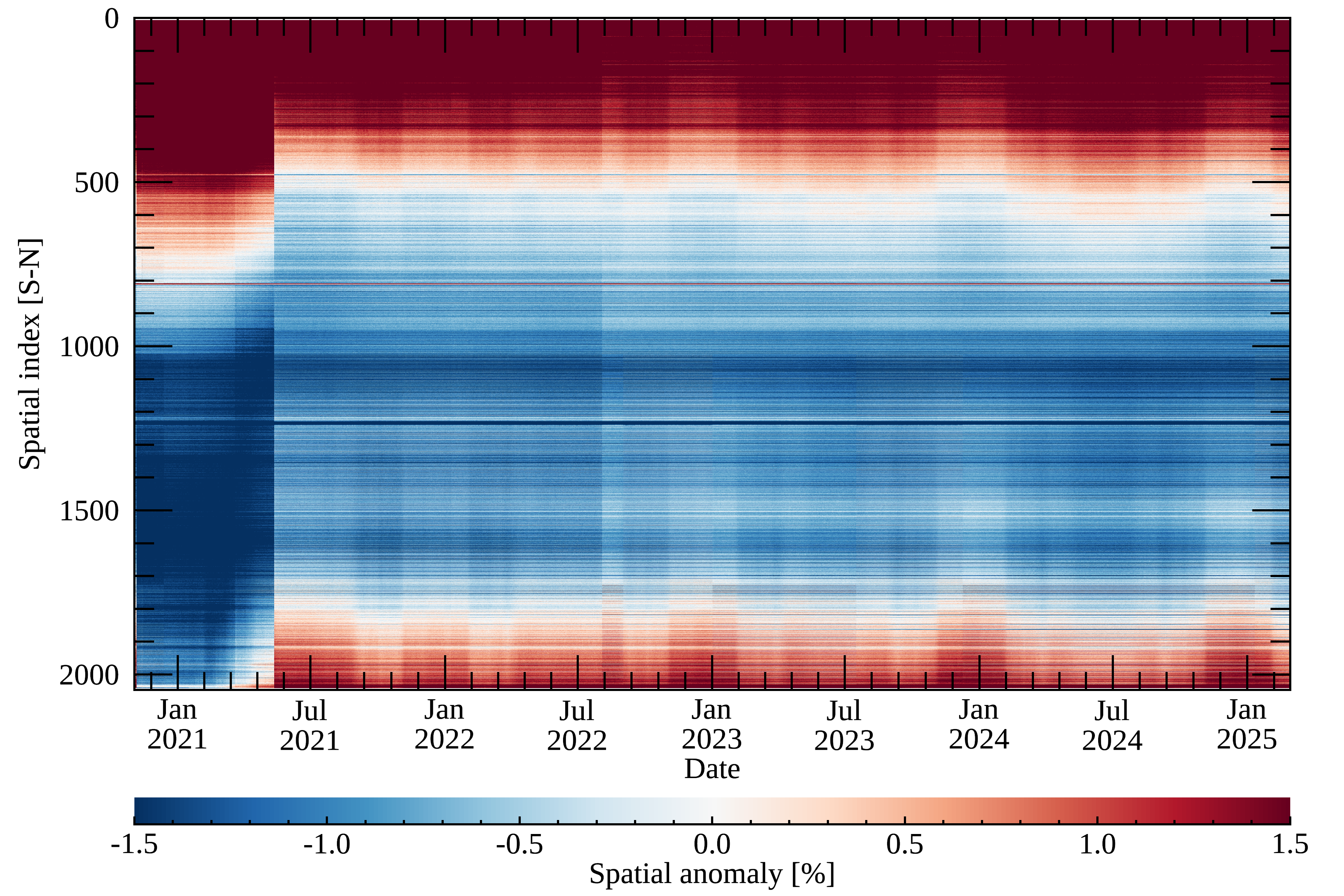 Degradation over 12% @ 305 nm
@ 480 nm
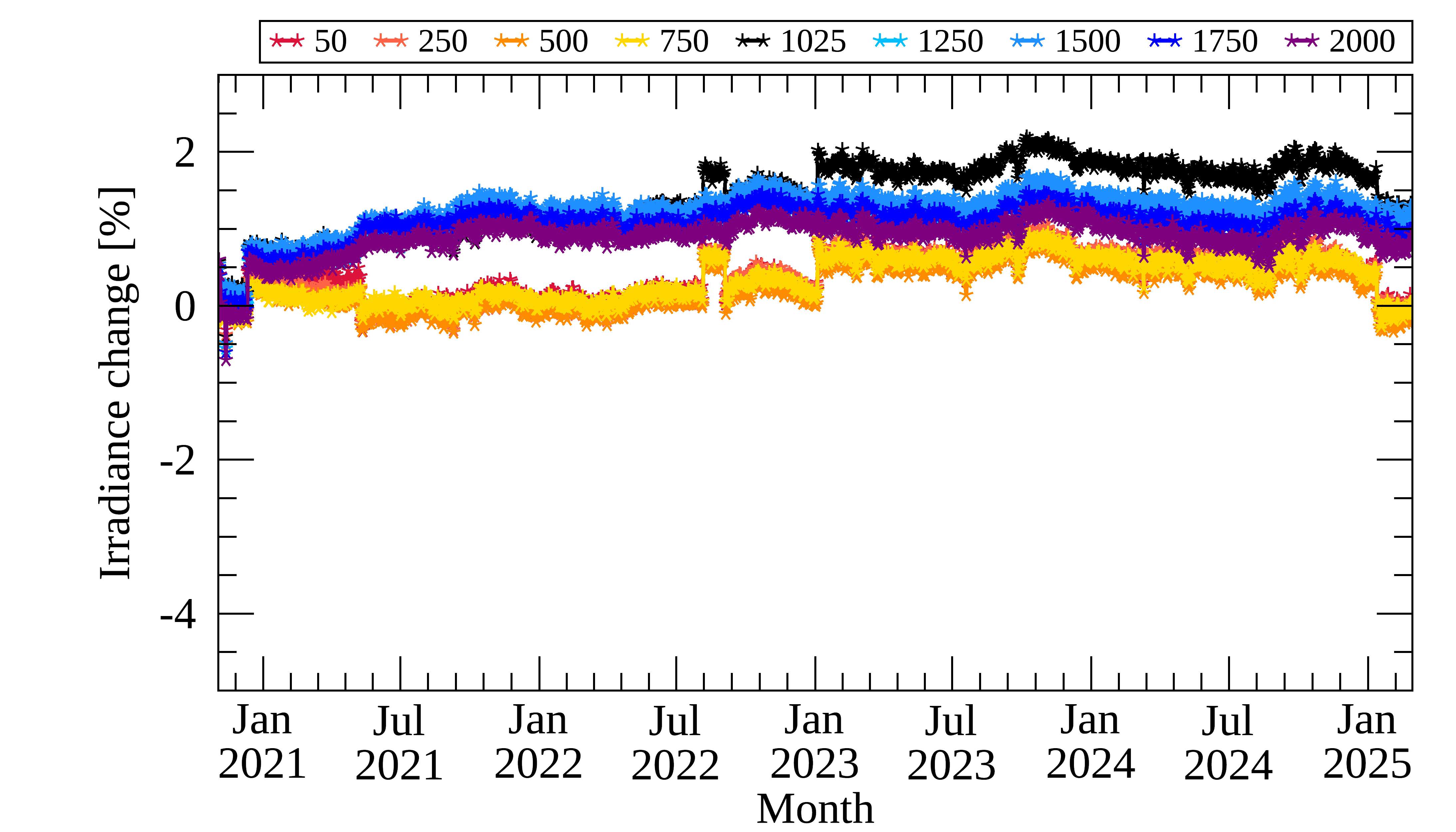 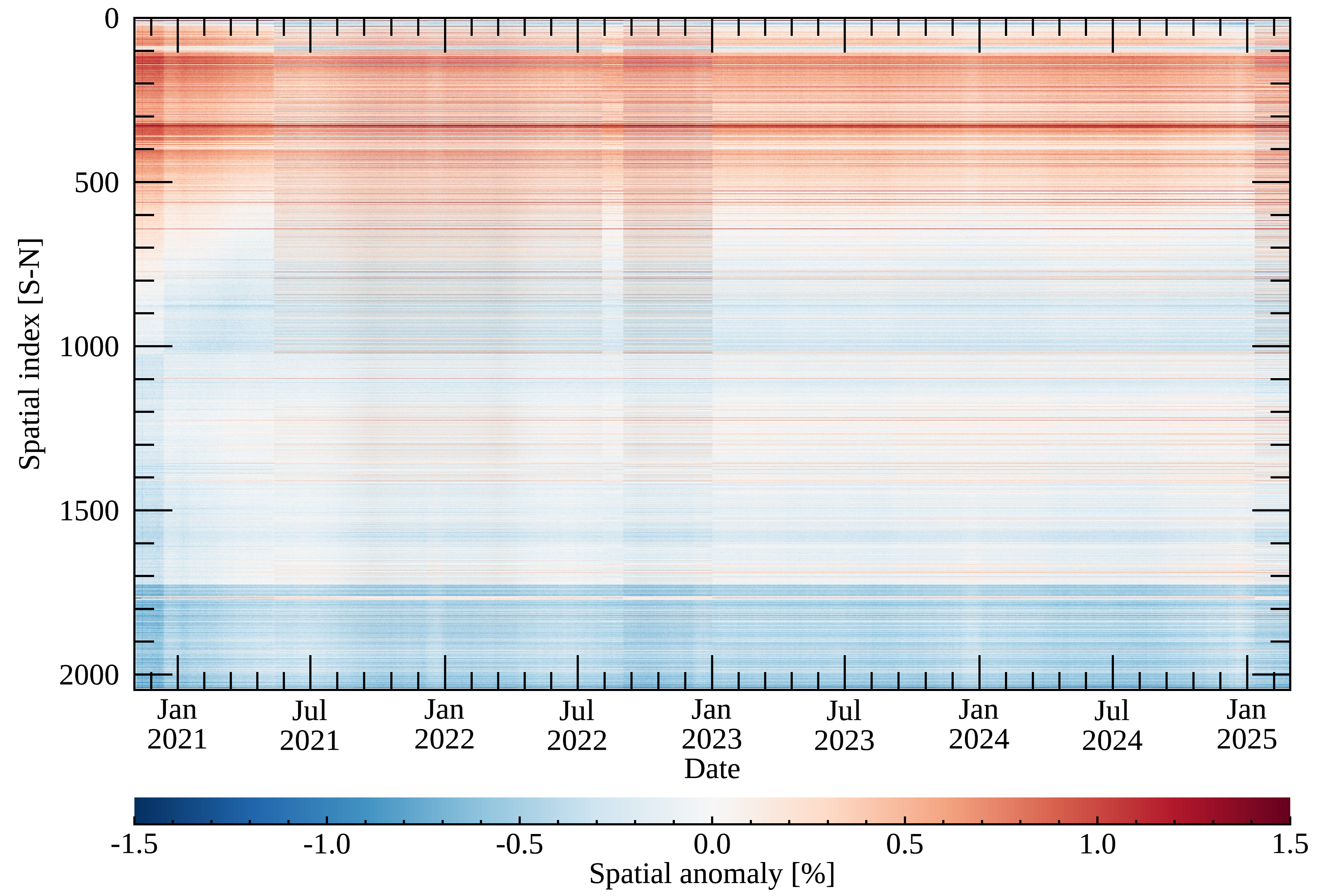 Major calibration issues: 
Diffuser degradation
Stripe-like artifacts along N-S direction
Discontinuity with GEMS reboot
10
Current Level 1 Calibration Issues
1) GEMS diffuser degradation
Solar Irradiance
z
Solar diffuser
Scan mirror
Spectrometer
Detector
Electronics
Telescope
…
Earth Radiance
WSD:
Similar degradation approach 
for TROPOMI using WSD & RSD
RSD :
Ludewig et al. (AMT 2020) & Larry Flynn (NOAA)
11
Current Level 1 Calibration Issues
1) GEMS diffuser degradation
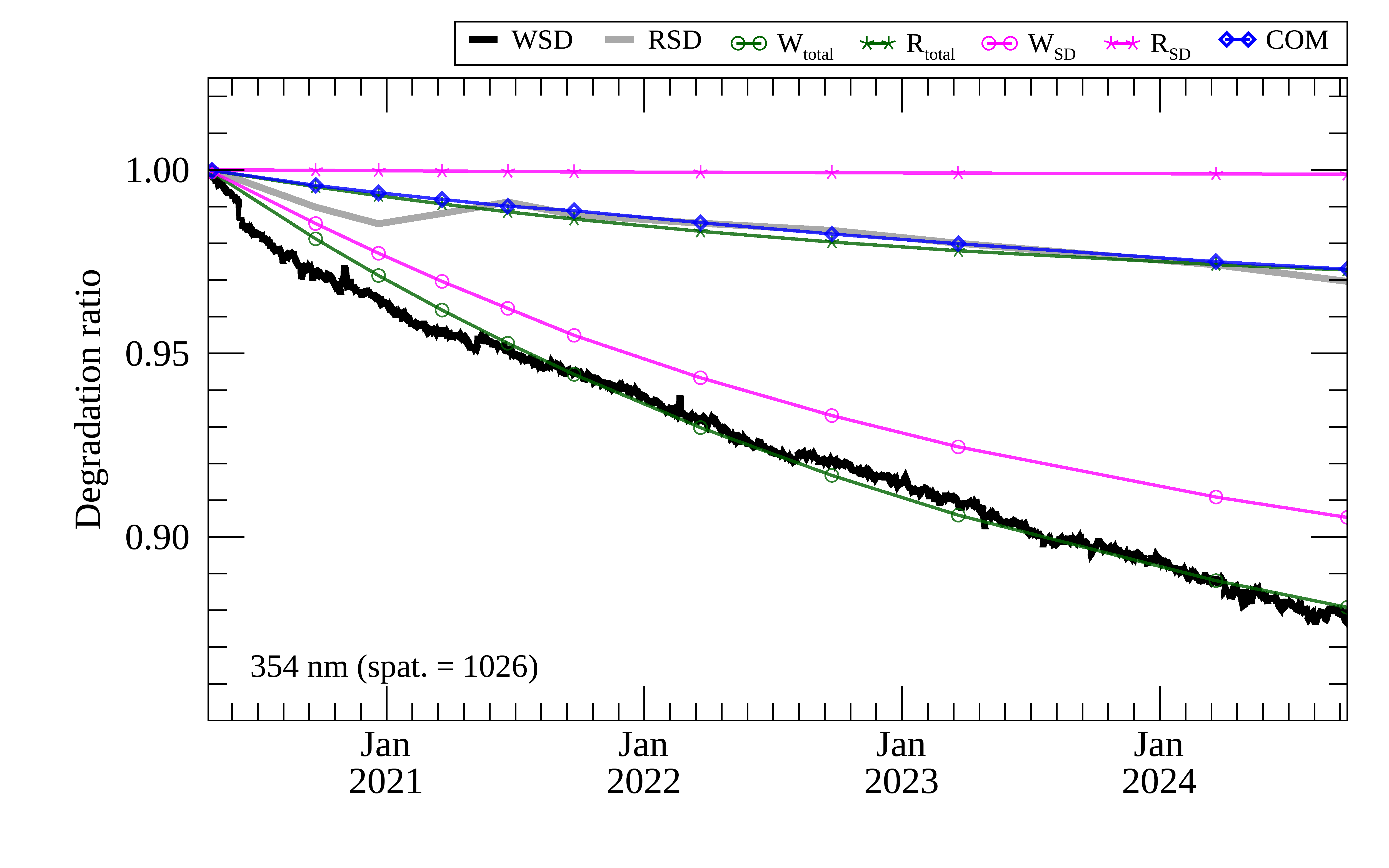 Ratio to the initial observation
12
Current Level 1 Calibration Issues
2) Stripe-like artifacts along north-south direction on the CCD
Clearly appear in weak signals about 2% variations (i.e., dark ocean)
March 20, 2022
Radiance
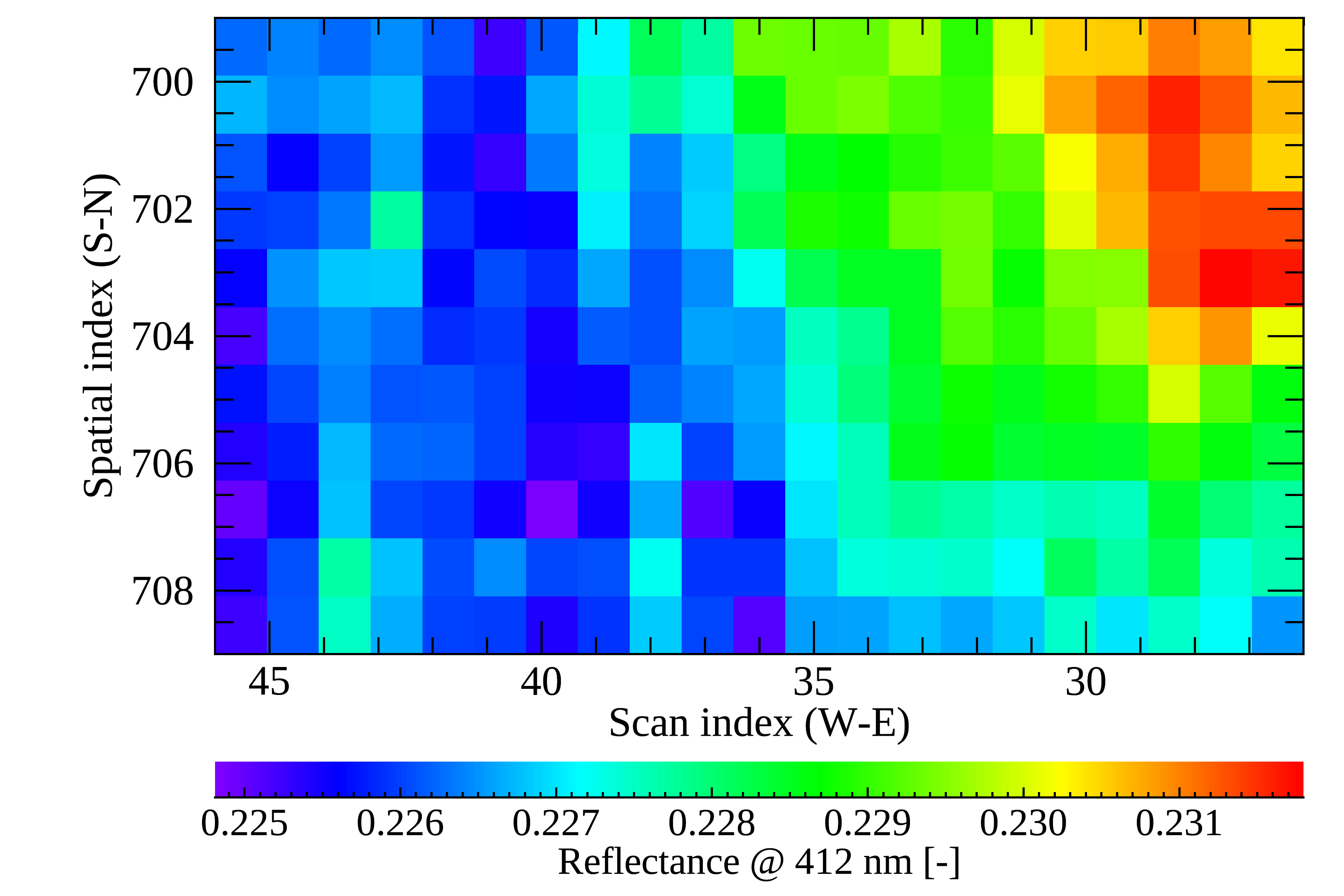 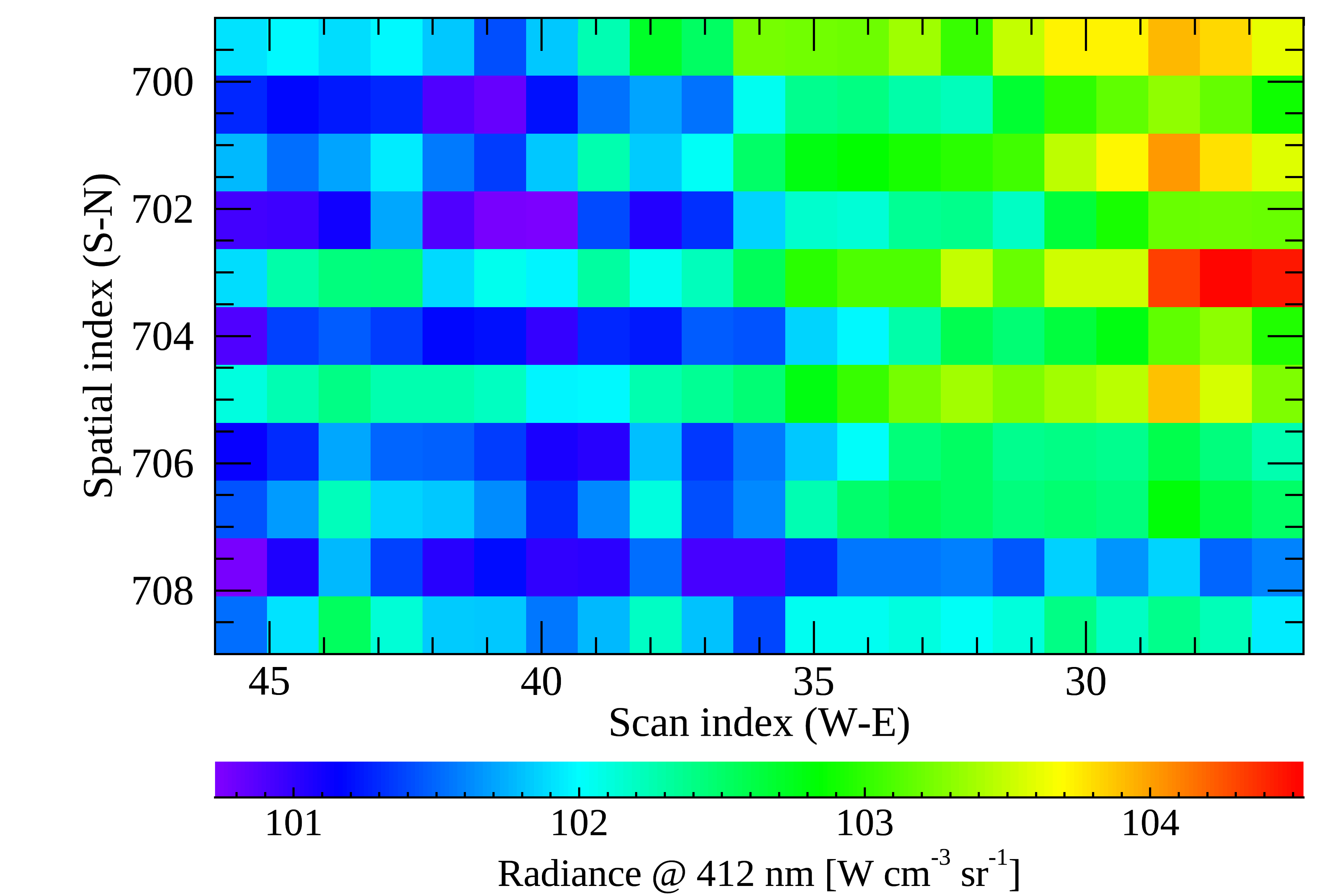 * Potentially by non-linearity correction in the ADC process
13
Current Level 1 Calibration Issues
3) Instrument reboot
Occurs when GEMS is rebooted after entering survival mode, potentially related to electronic chain
5/9, 2021
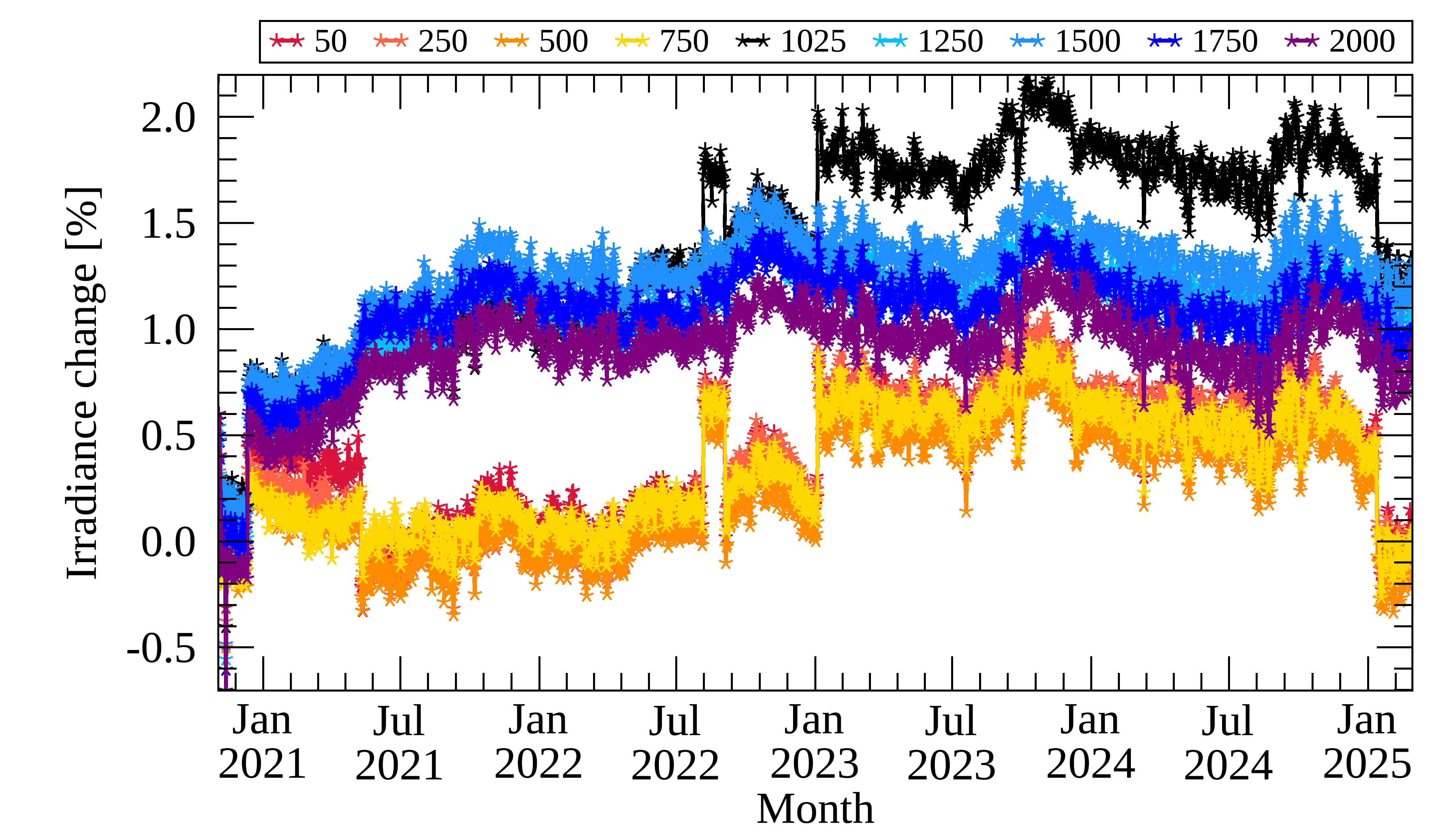 @ 480 nm (Nadir)
14
Validation Results – after BTDF update
Collocation w/ TROPOMI BD3-4 and OMPS/SNPP NM
January 2021 – February 2025, five-days interval
DCCs
Irradiance                                                                  Radiance                                                                     Reflectance
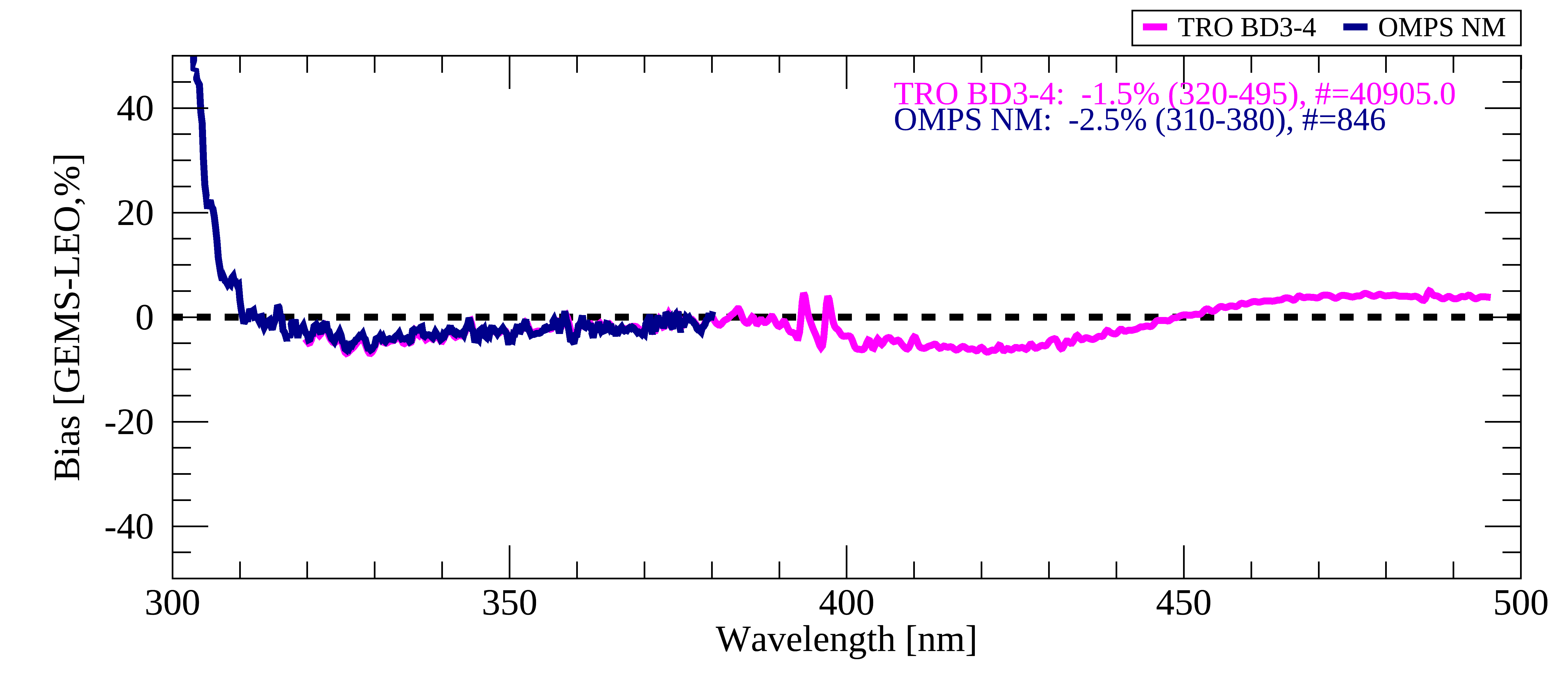 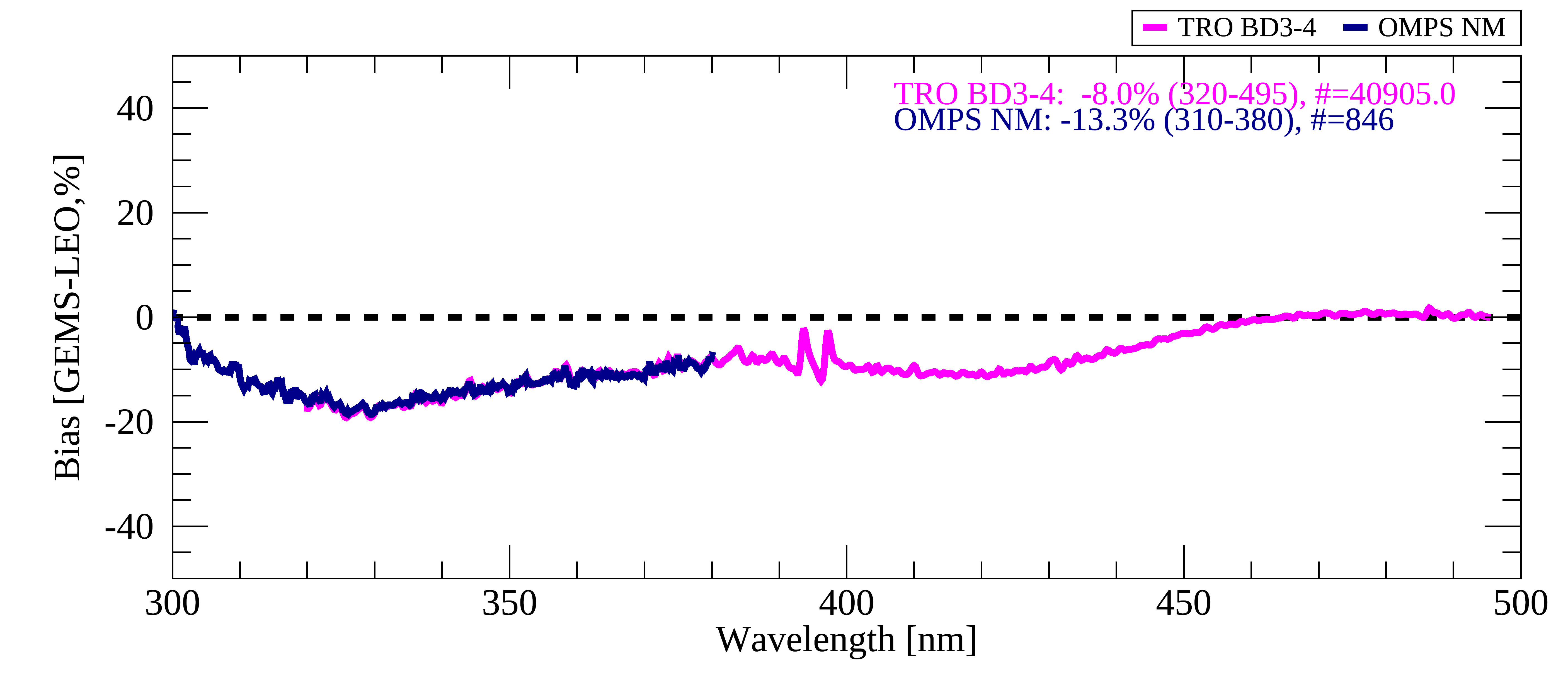 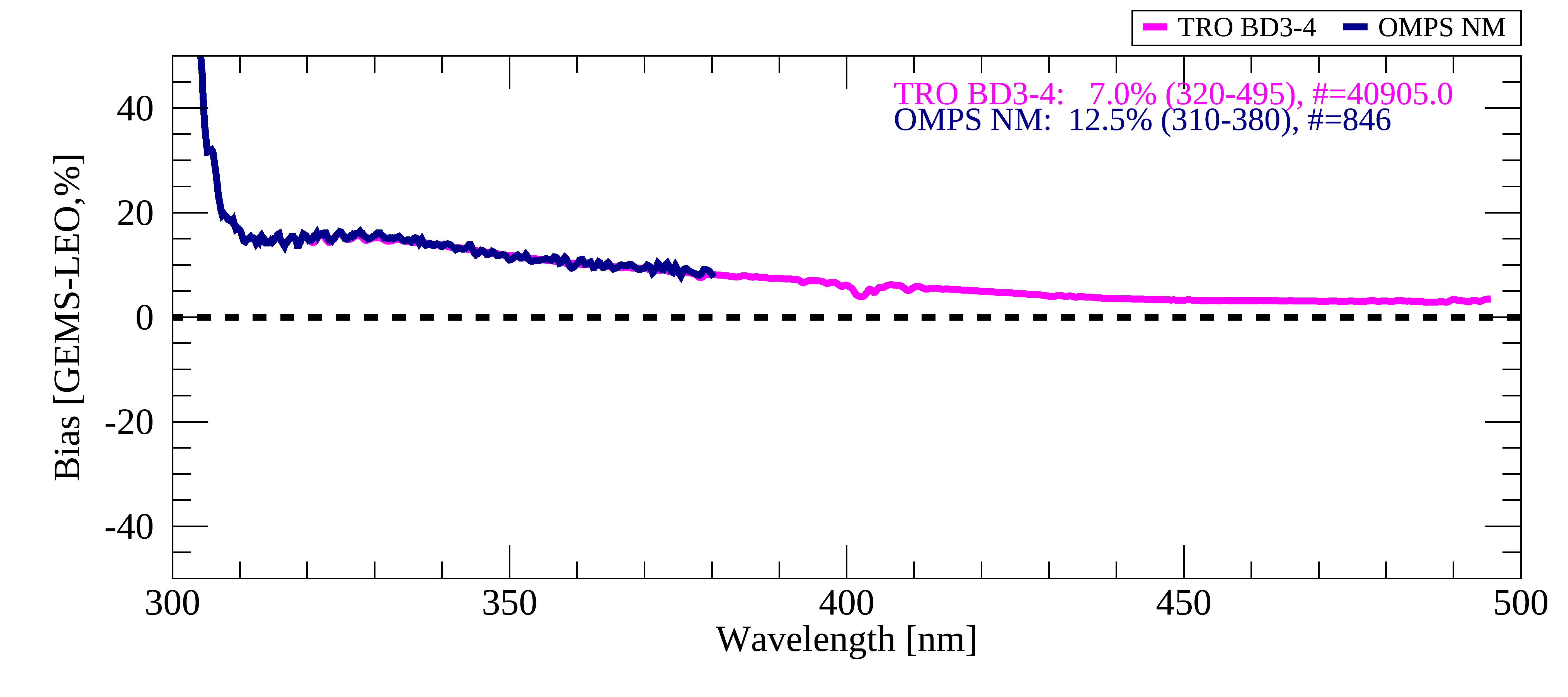 SSP
Irradiance                                                                  Radiance                                                                     Reflectance
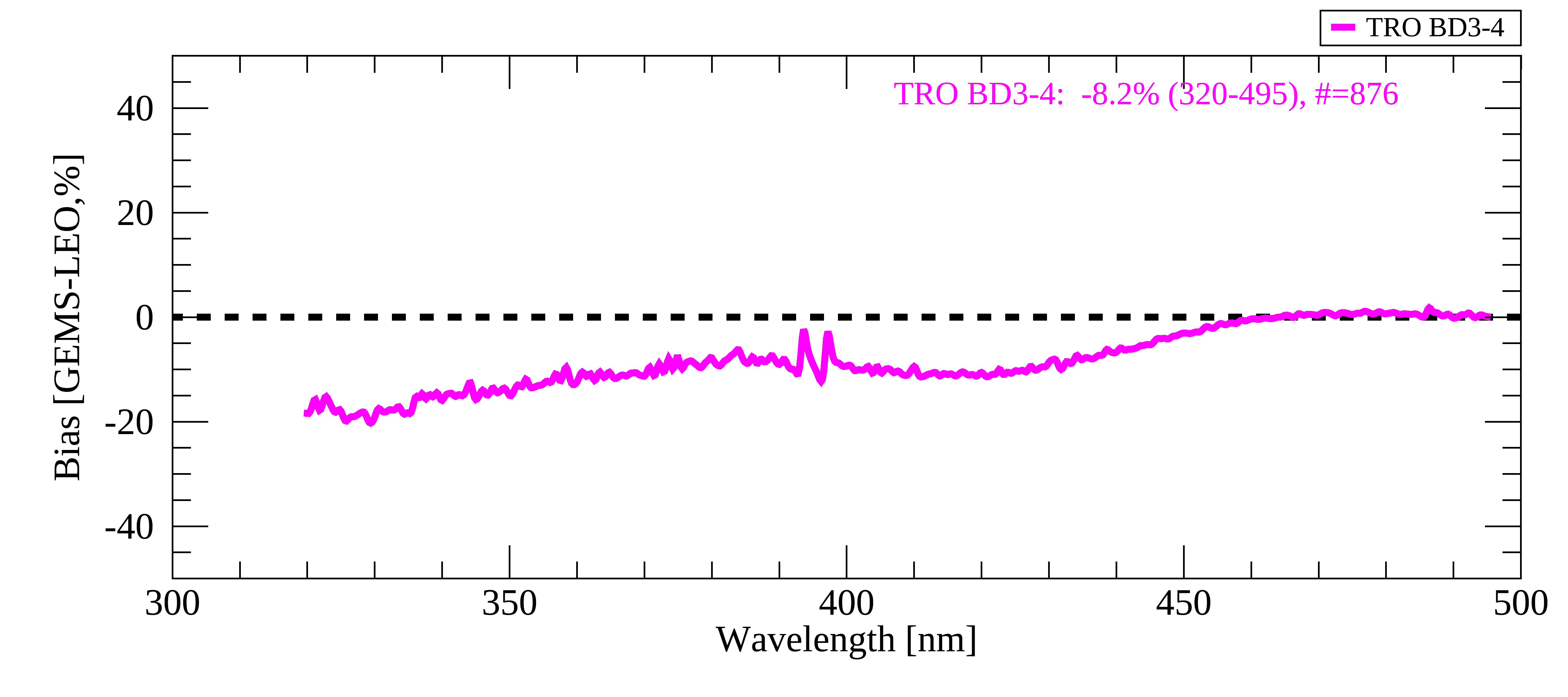 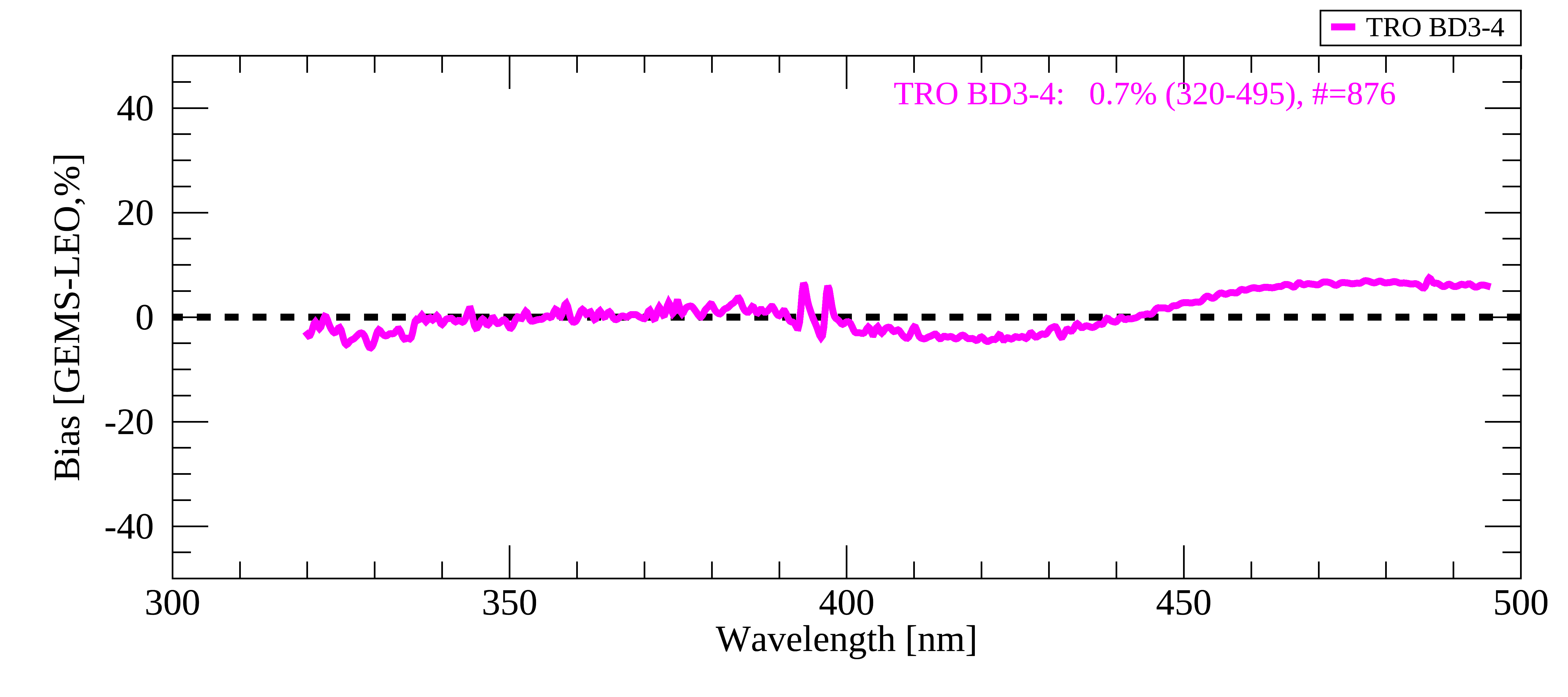 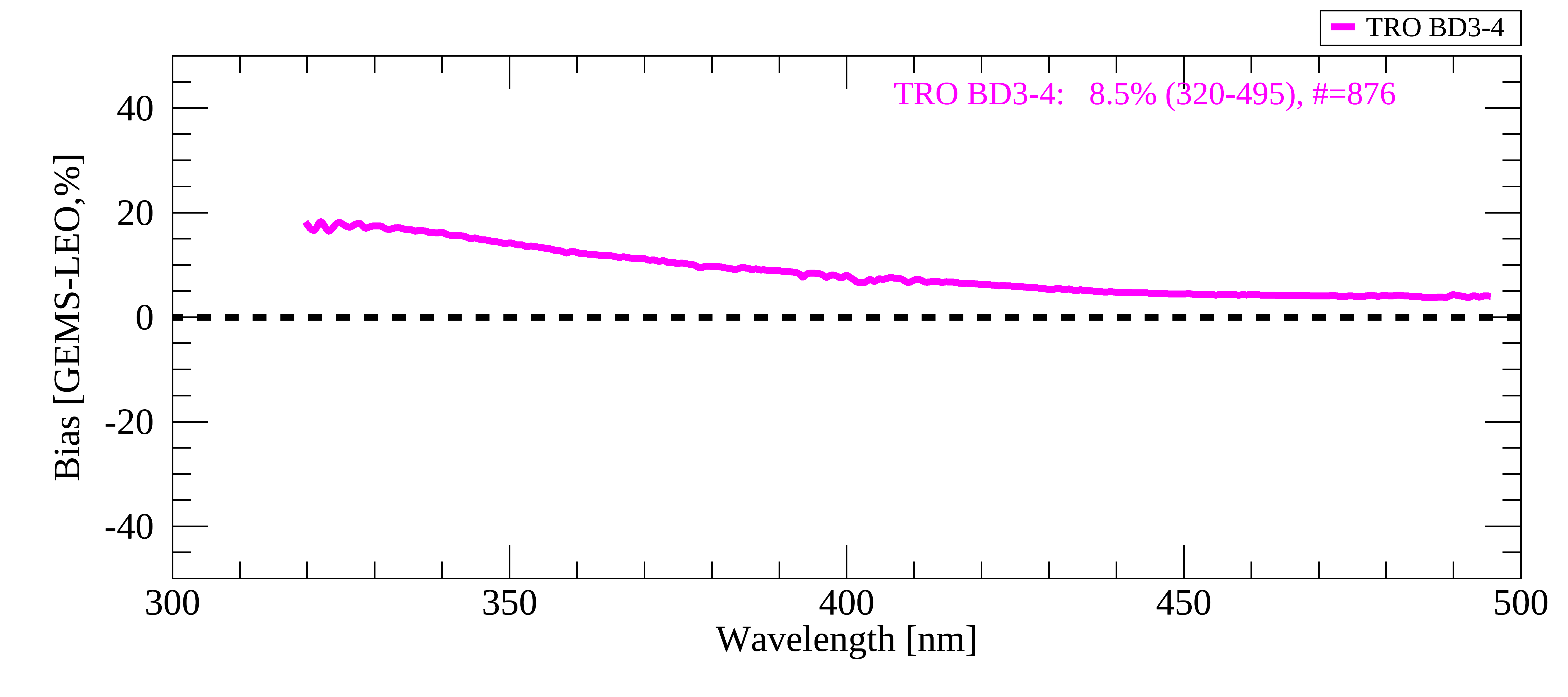 15
Validation Results – after BTDF update
Lee et al. (GRL 2024)
Collocation w/ AMI/GK-2A and TROPOMI
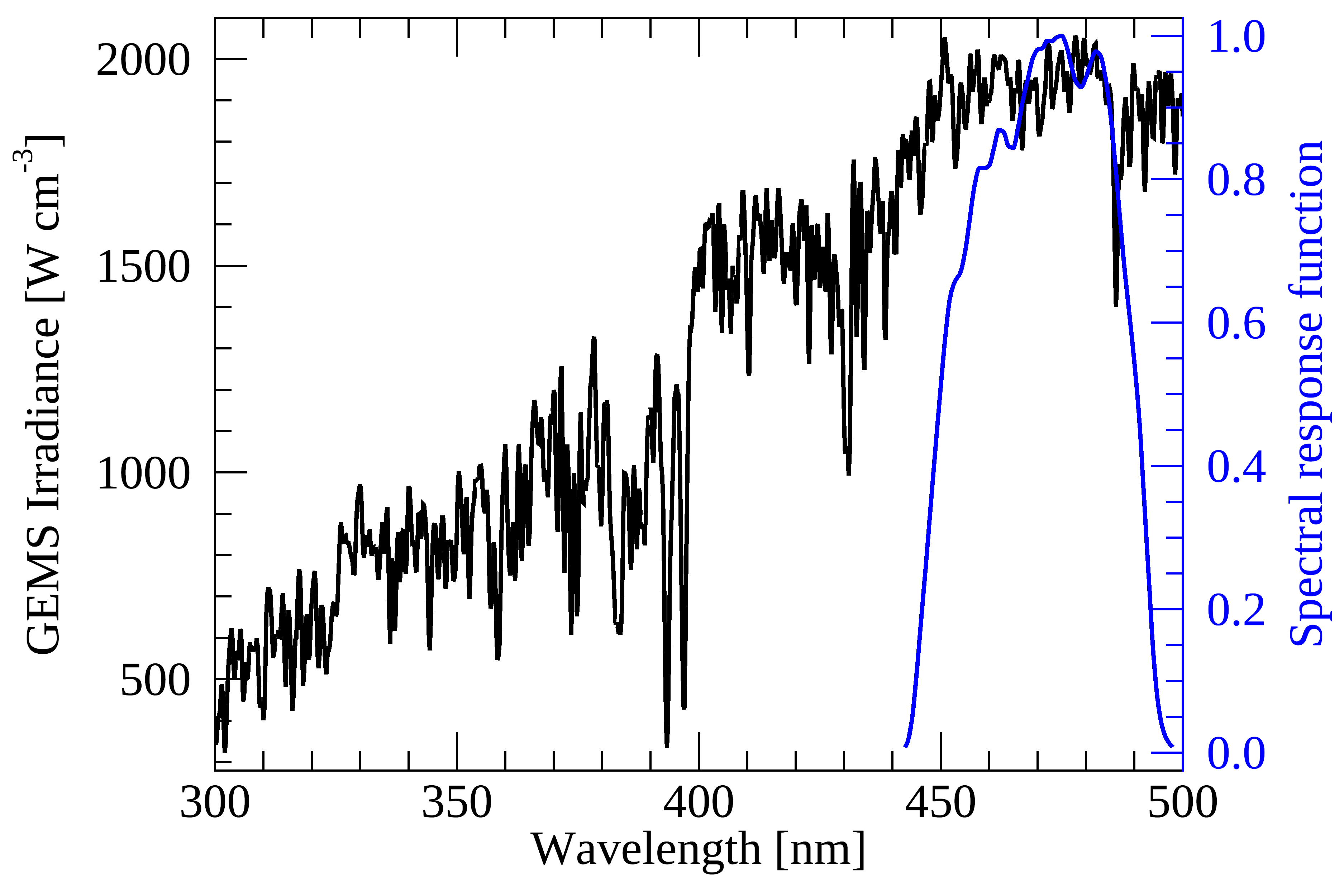 Linear regression (weighted)                                                                              Bias [%]
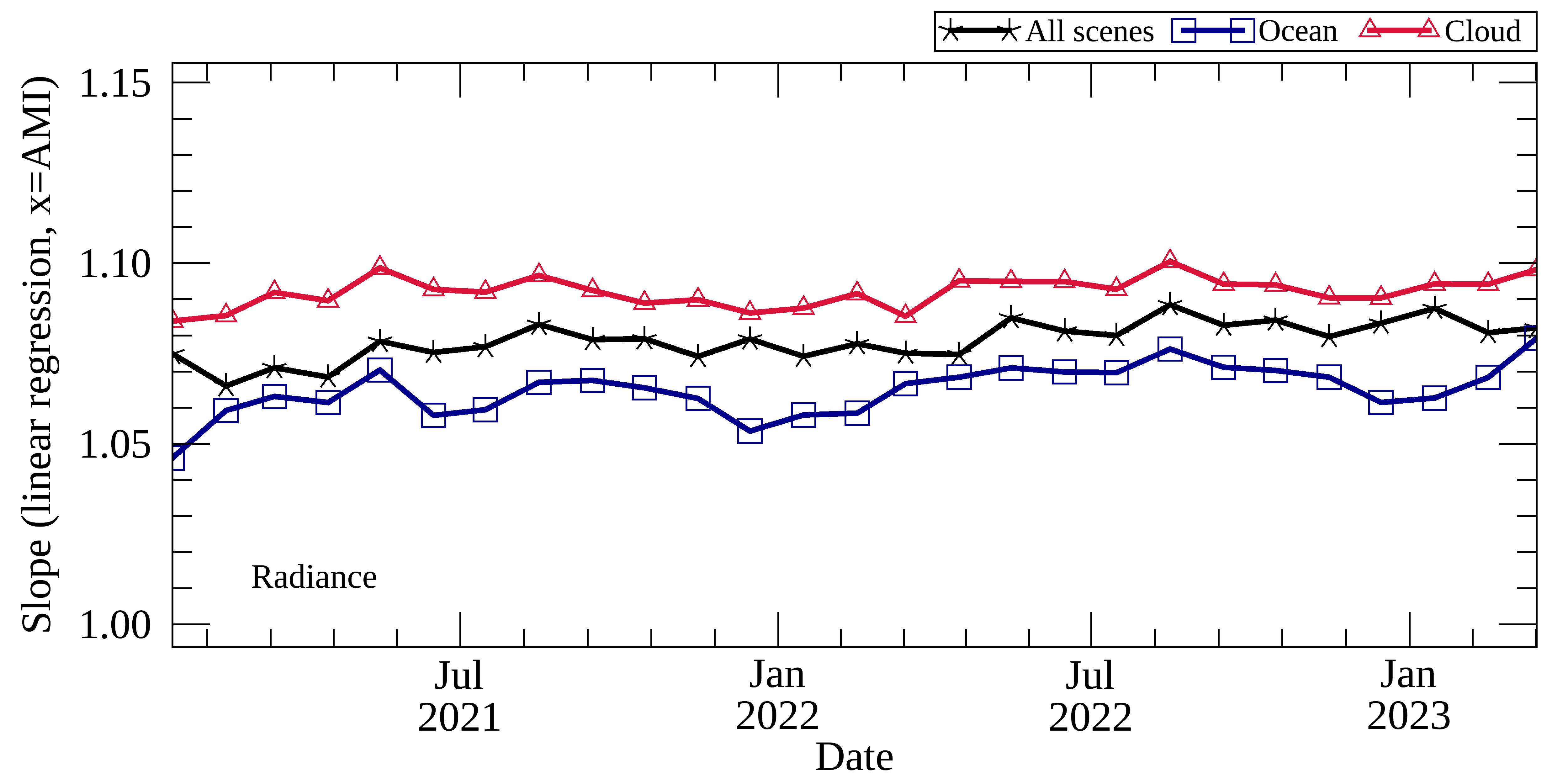 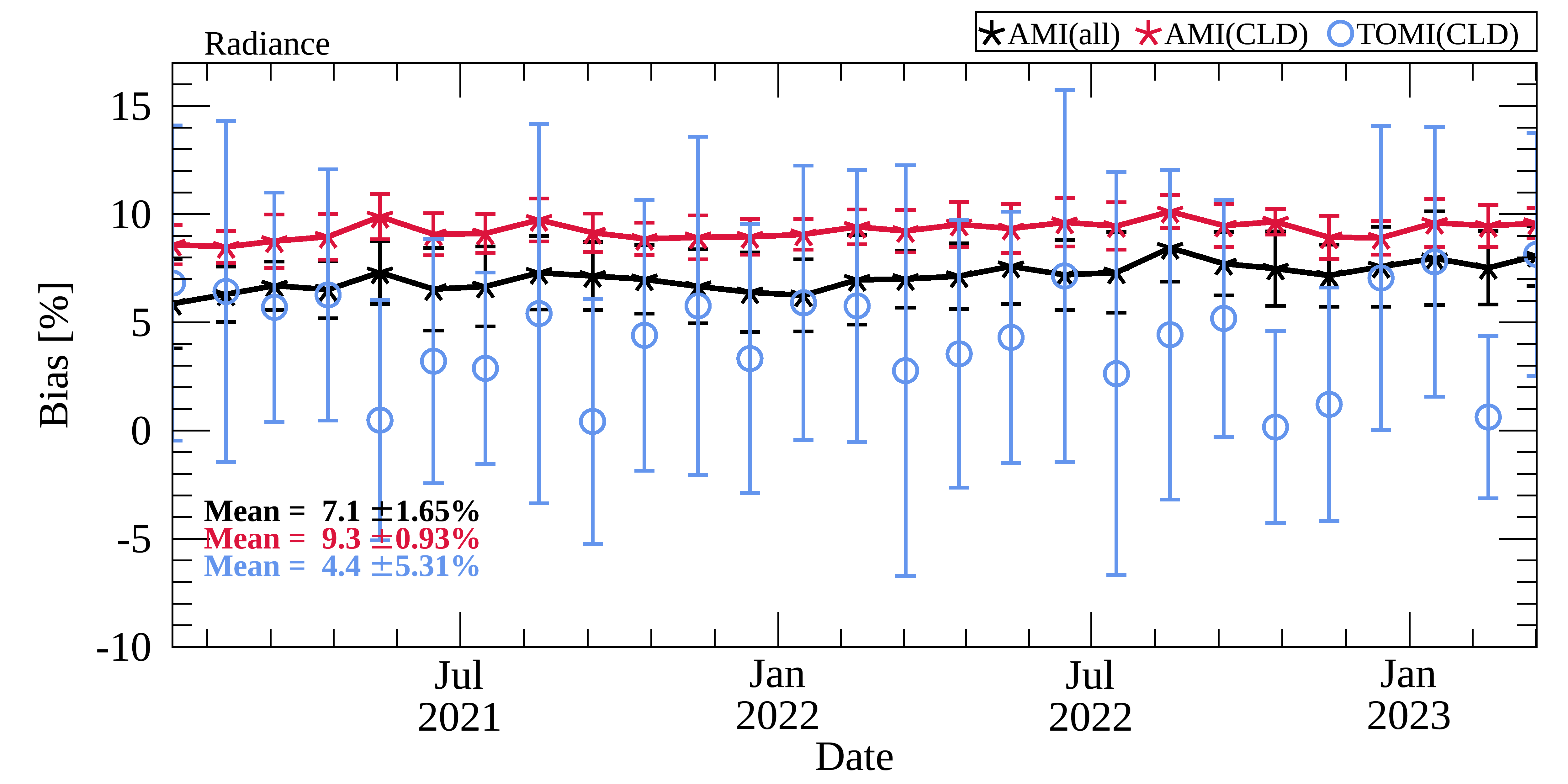 16
Summary & Future Works
Remaining GEMS calibration issues
* Updated only for IRR
17